Kutatók éjszakájaDebreceni EgyetemLátványos kémiai kísérletek
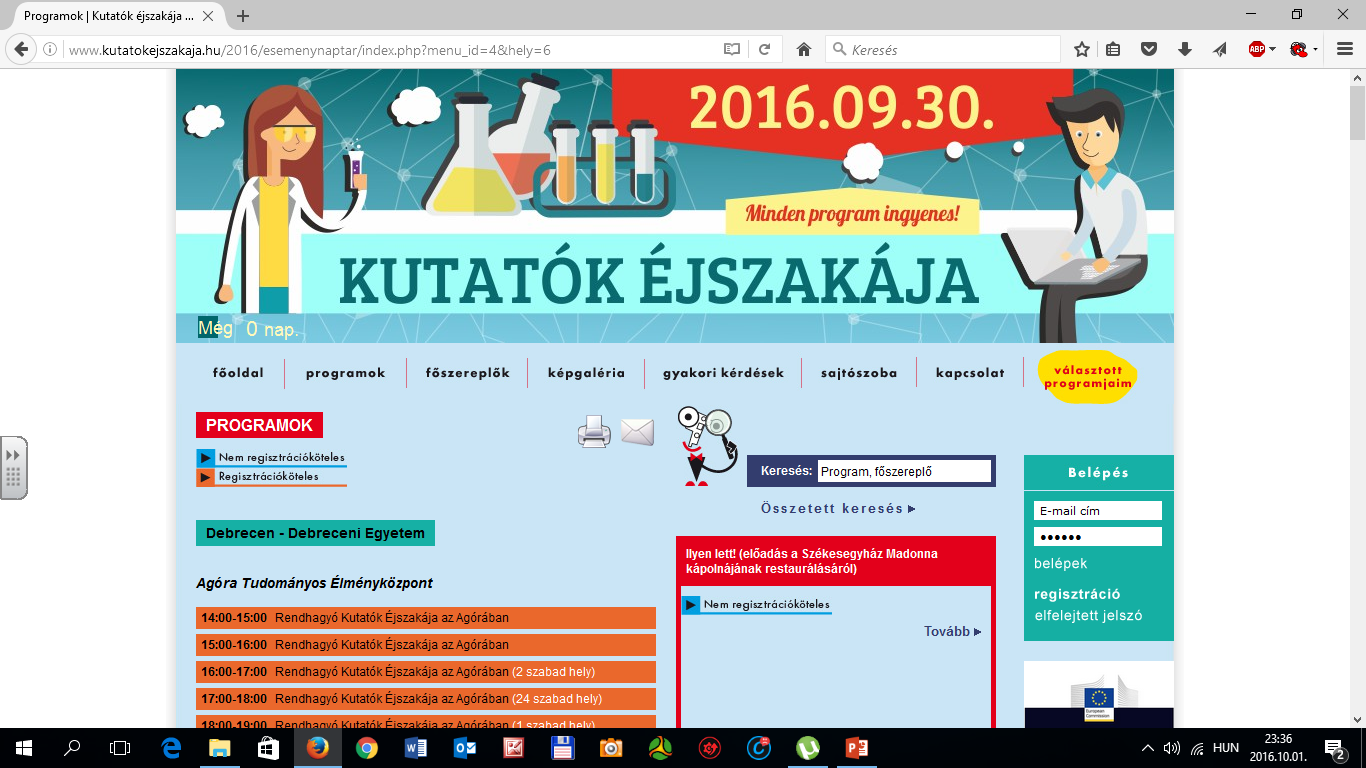 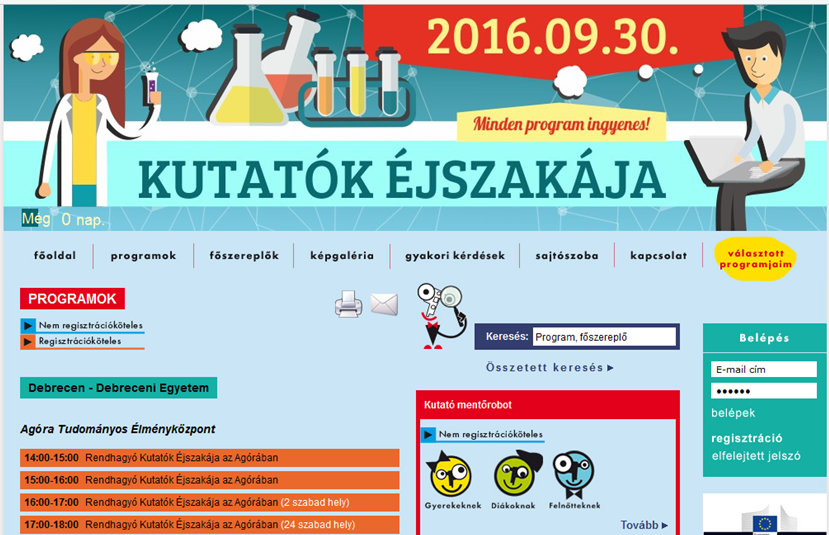 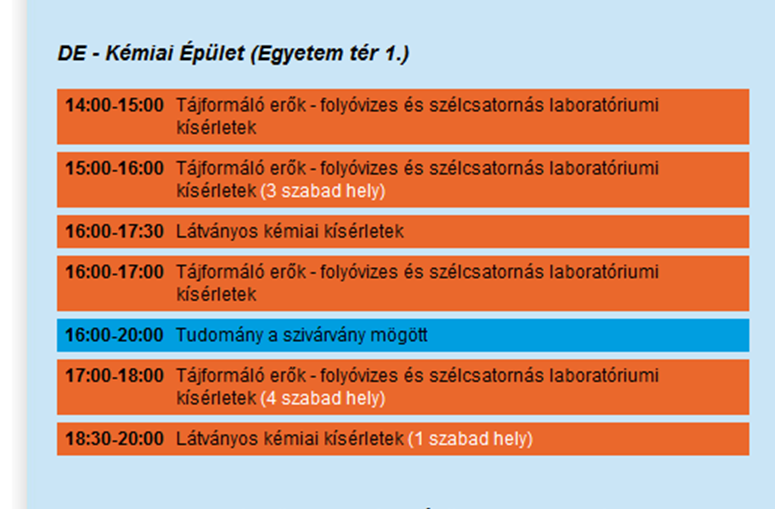 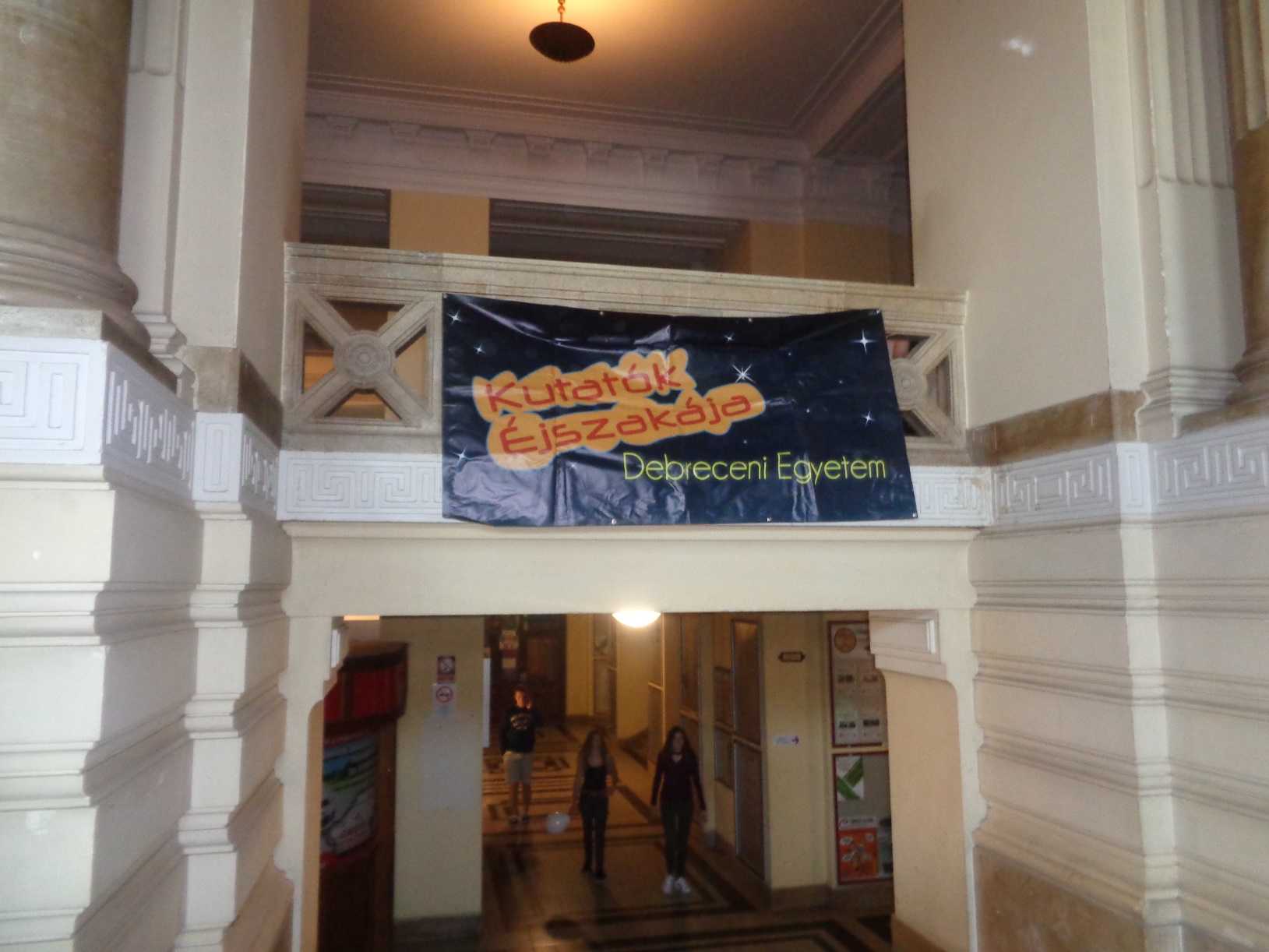 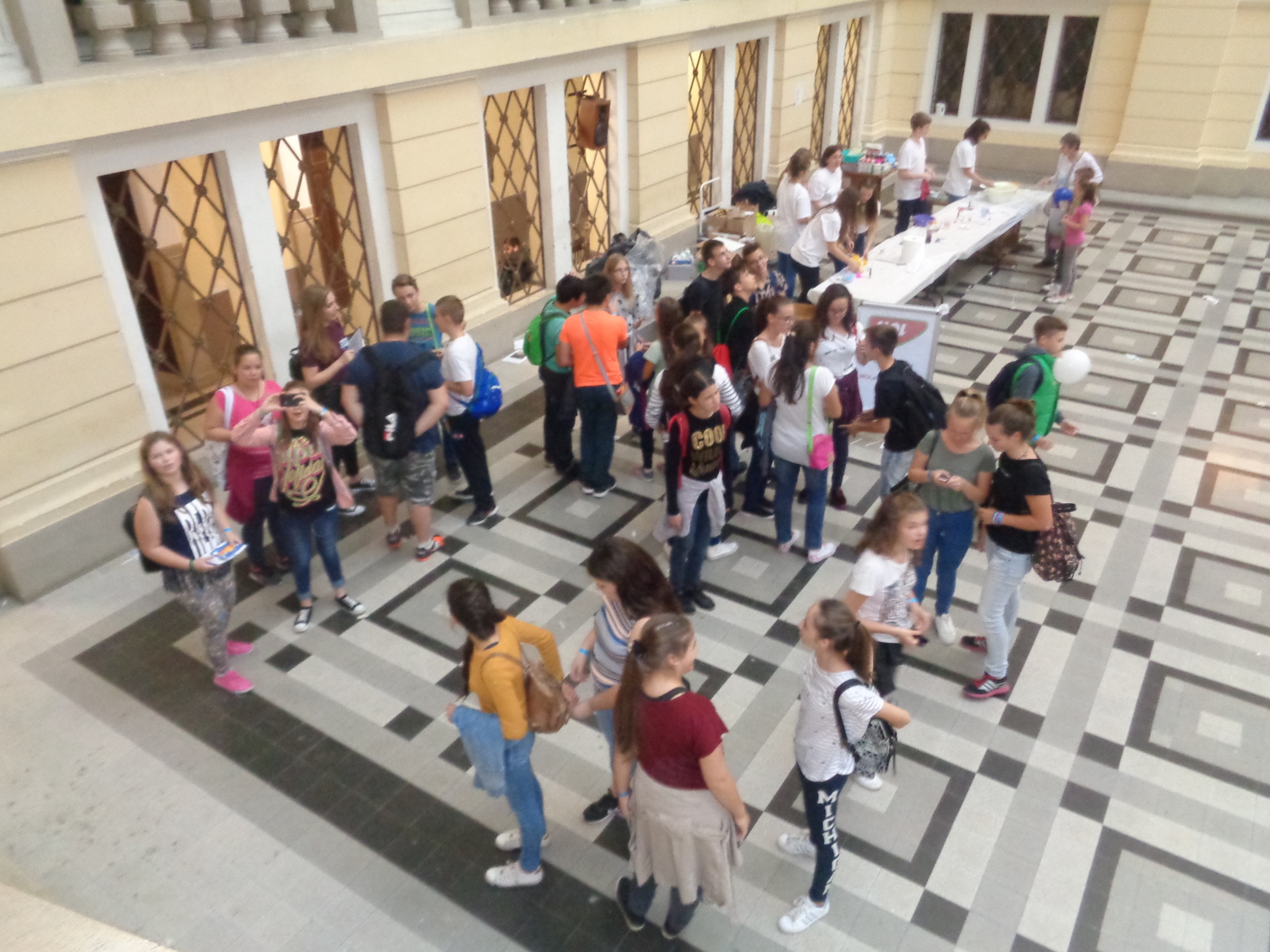 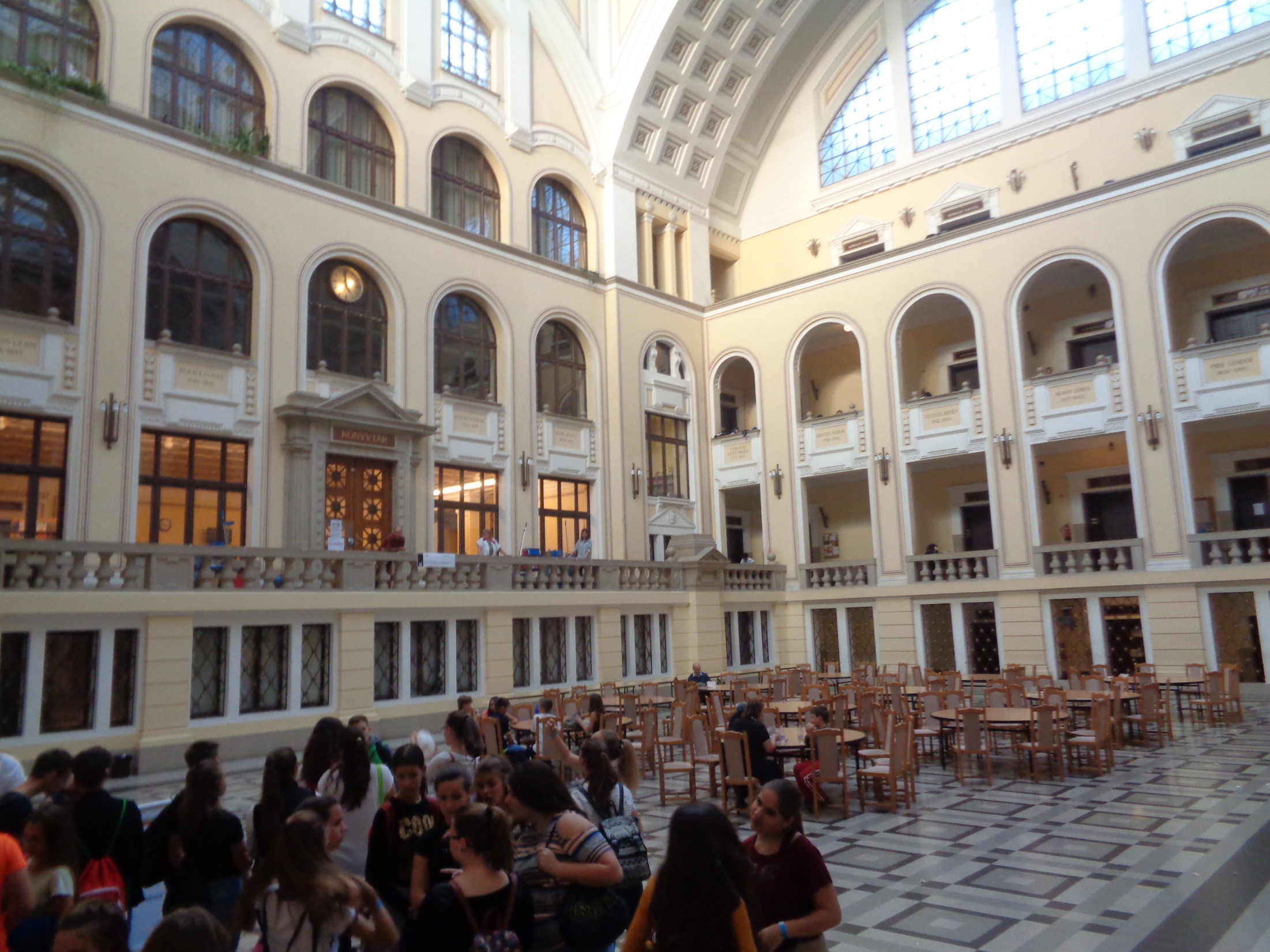 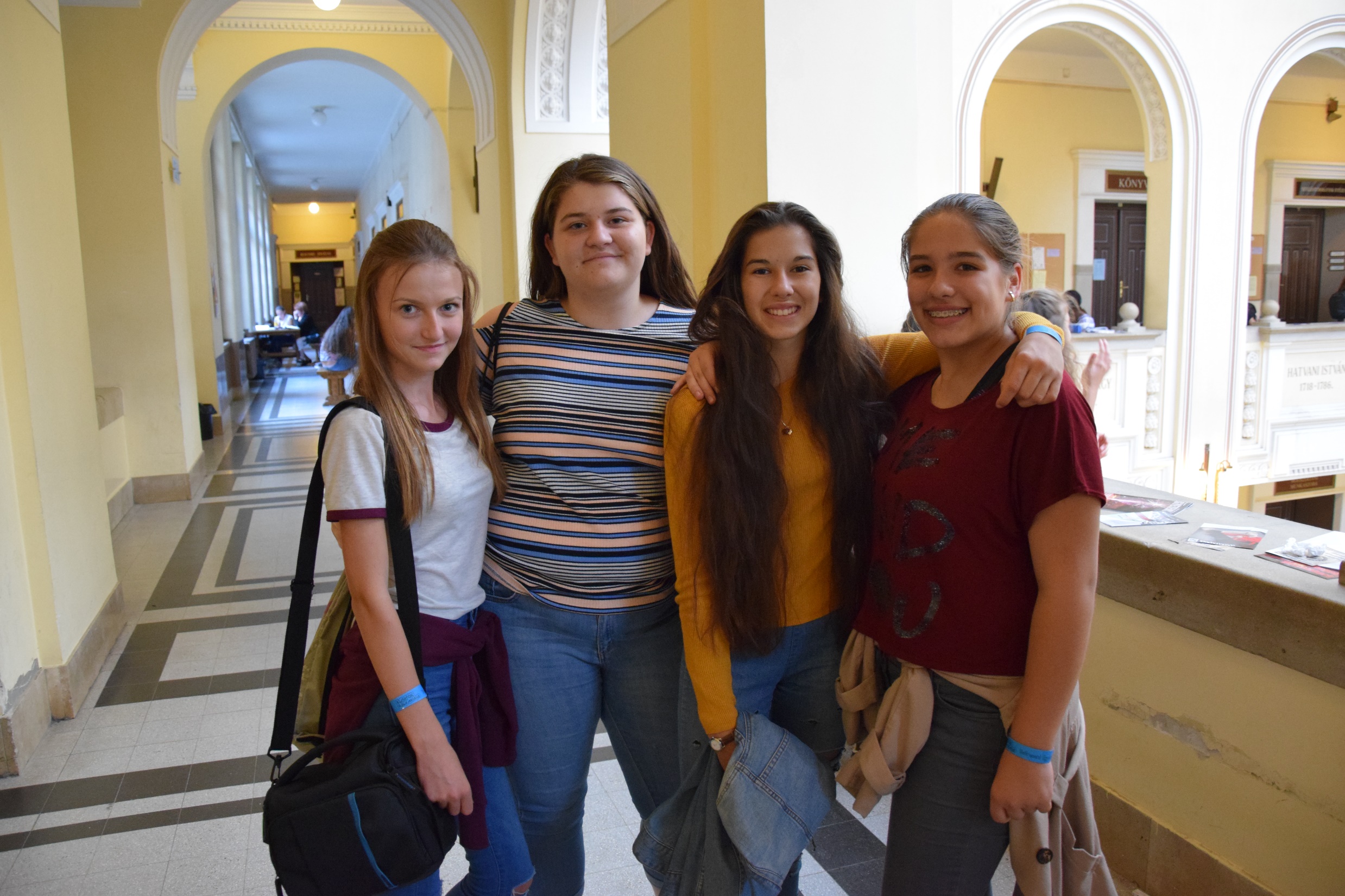 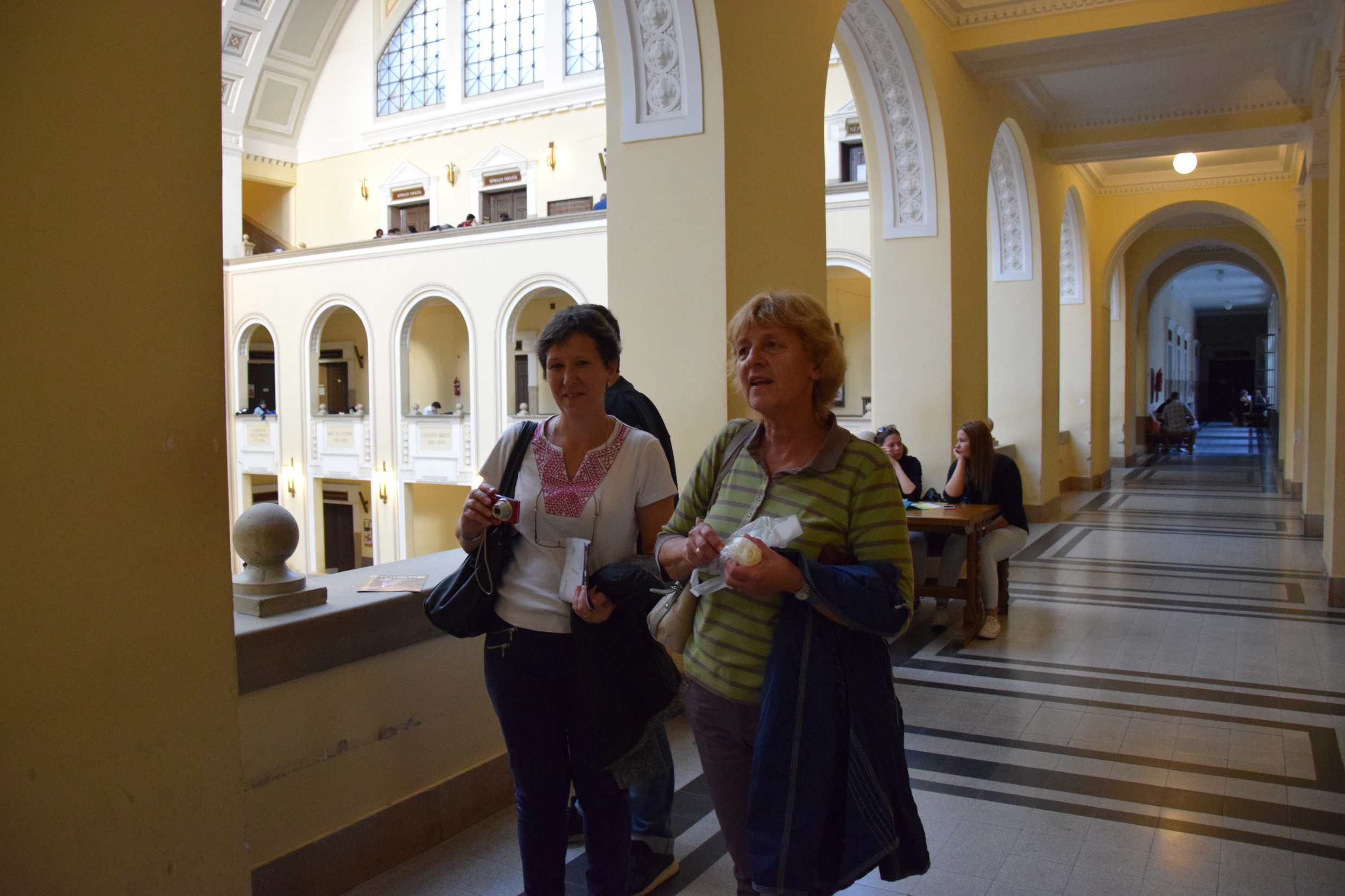 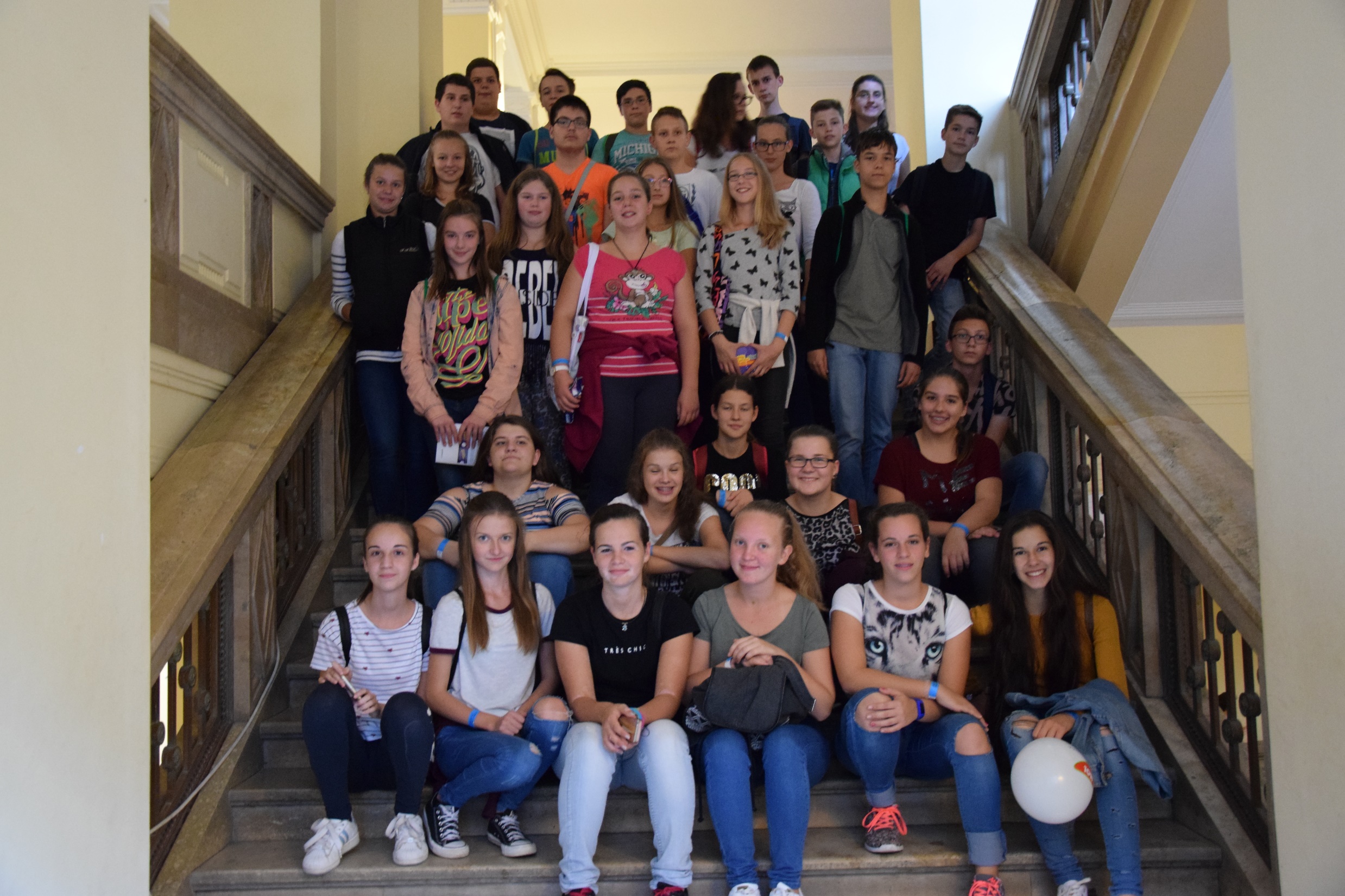 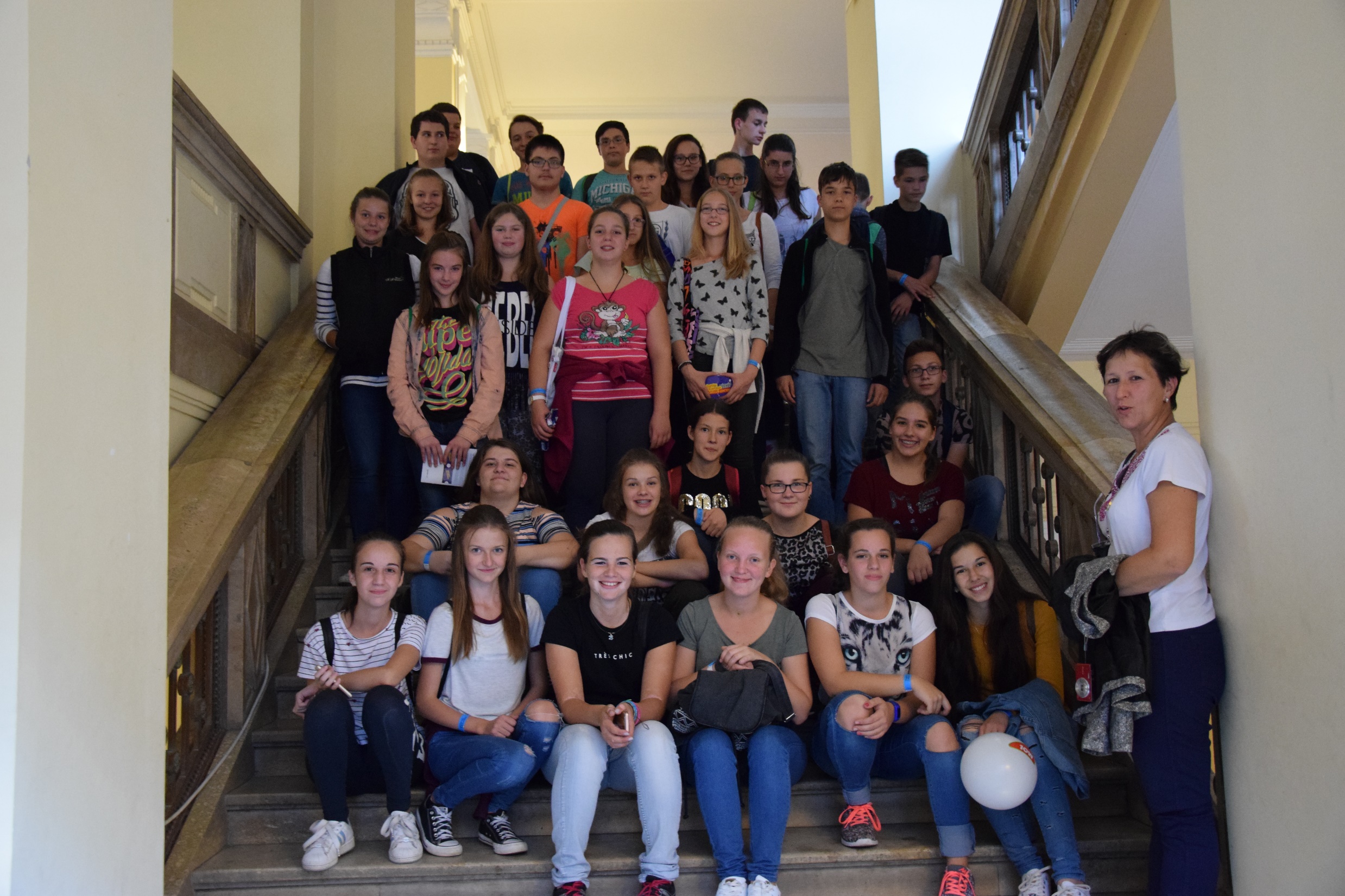 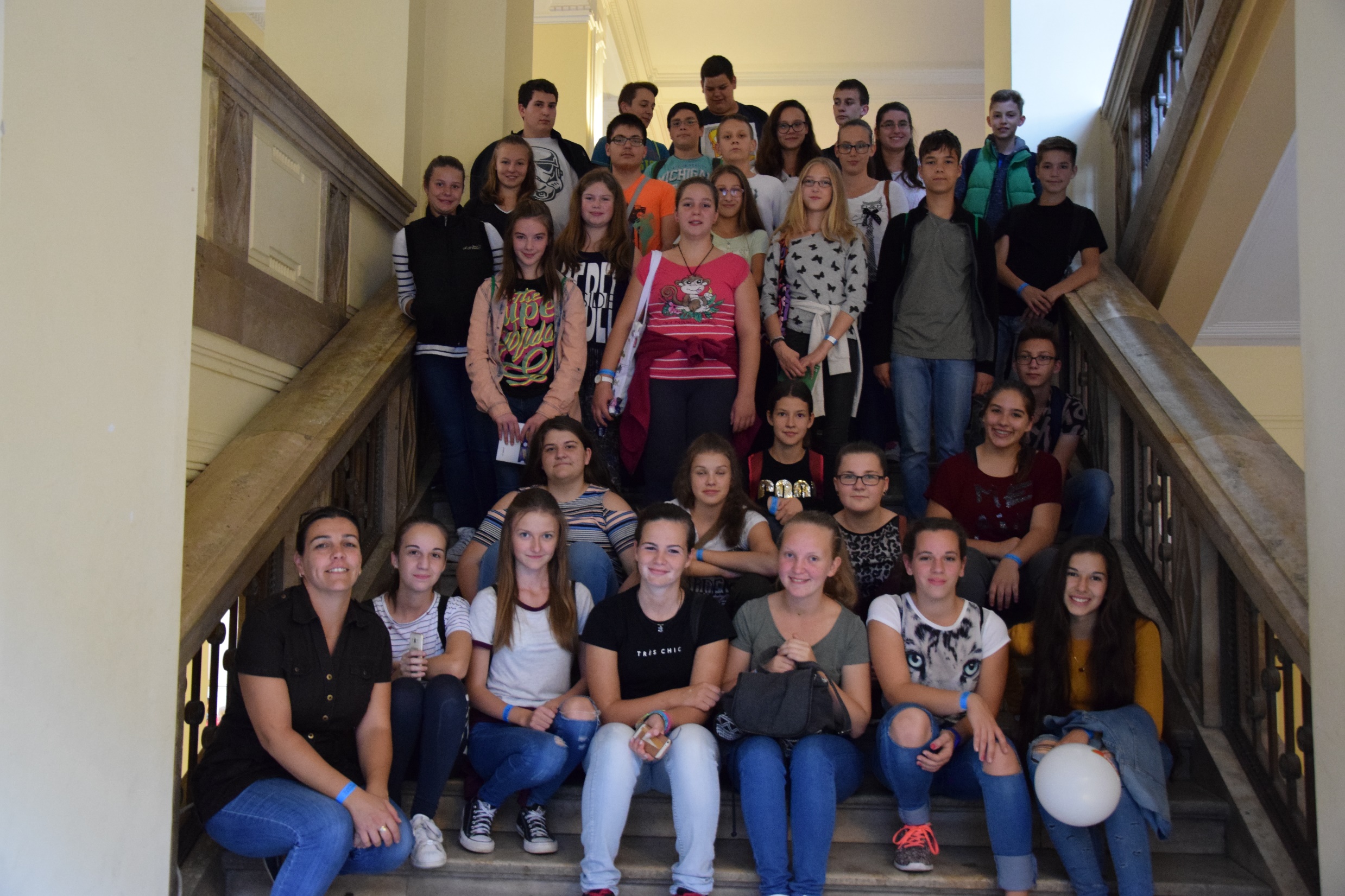 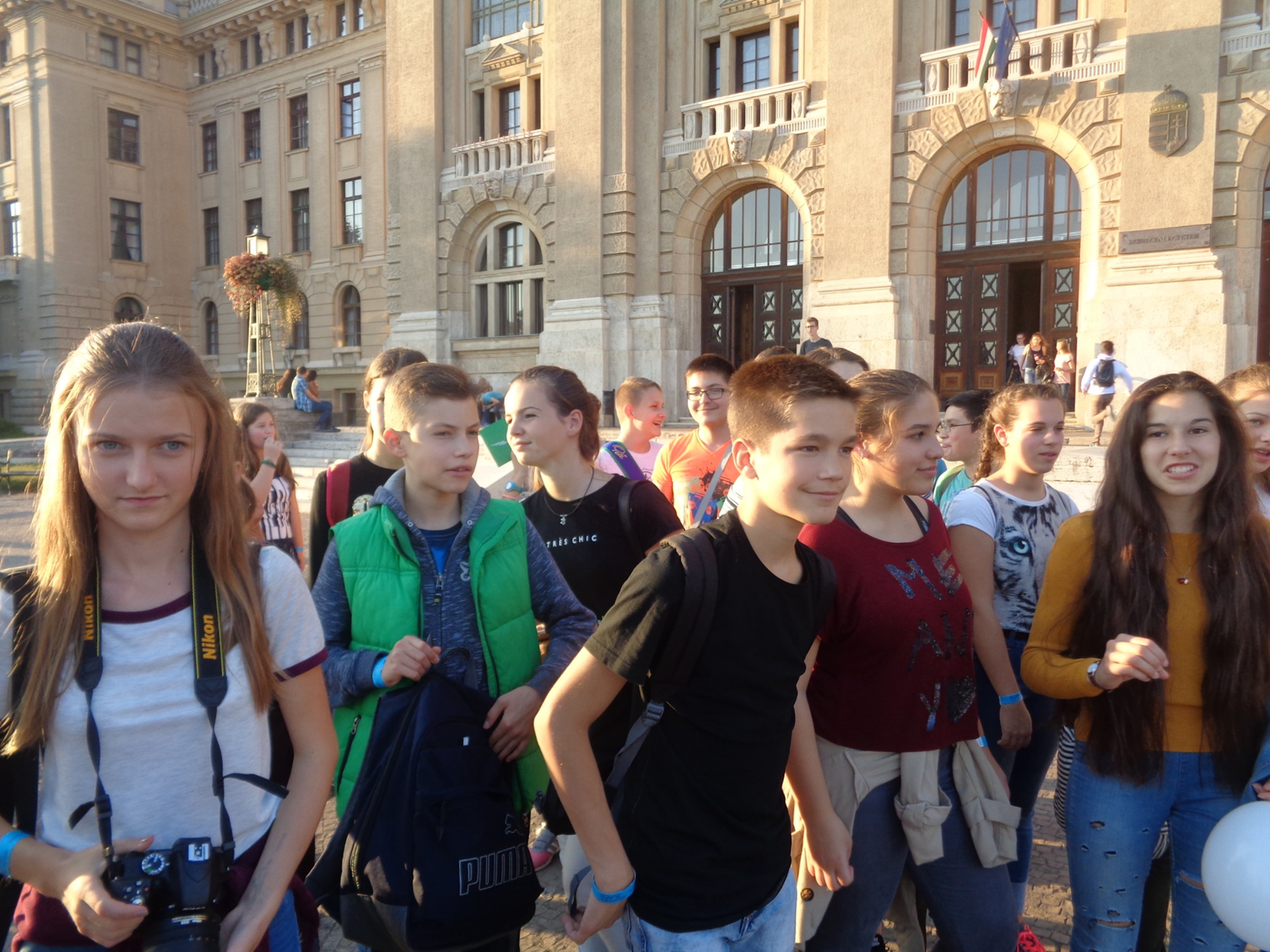 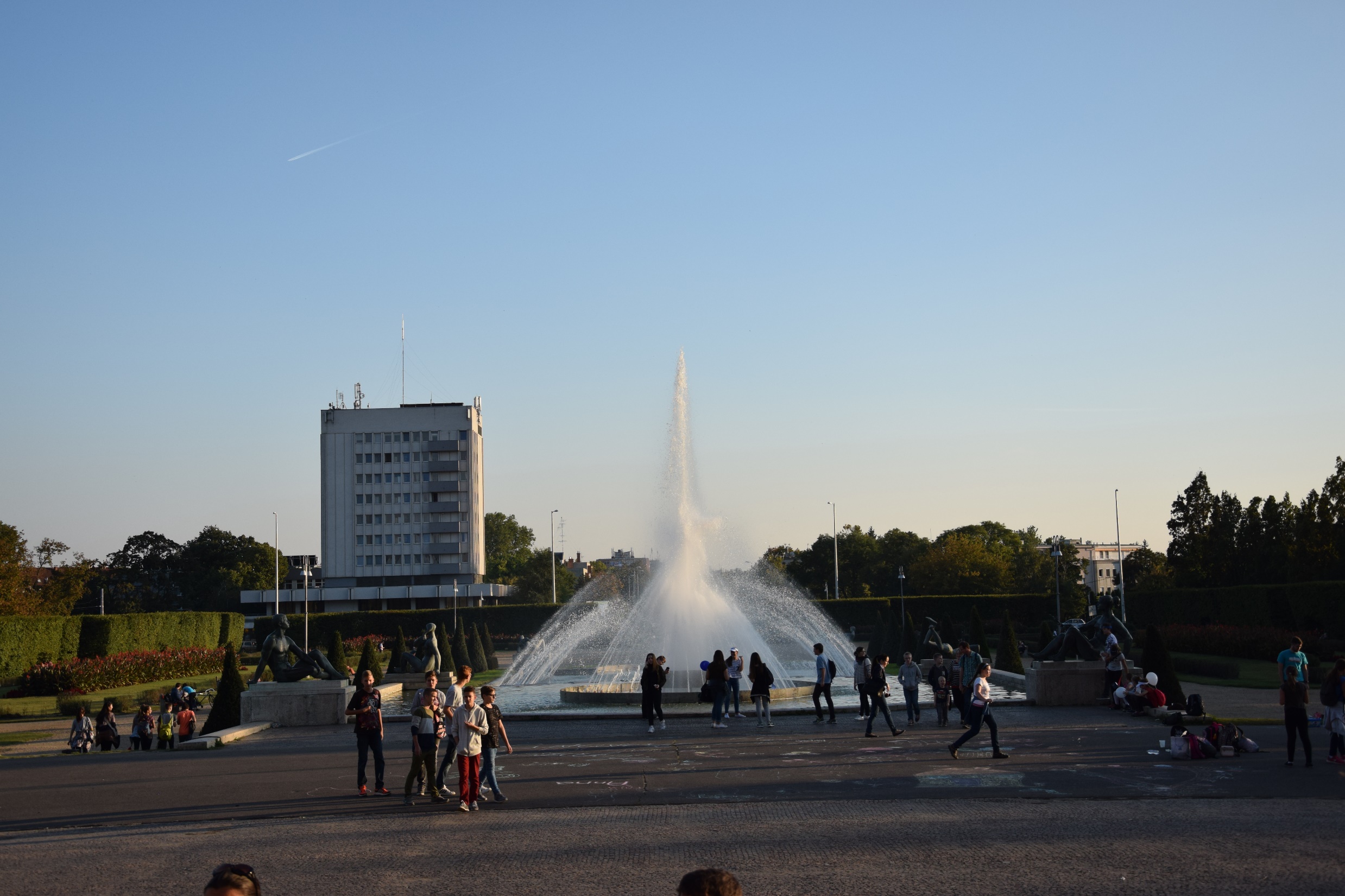 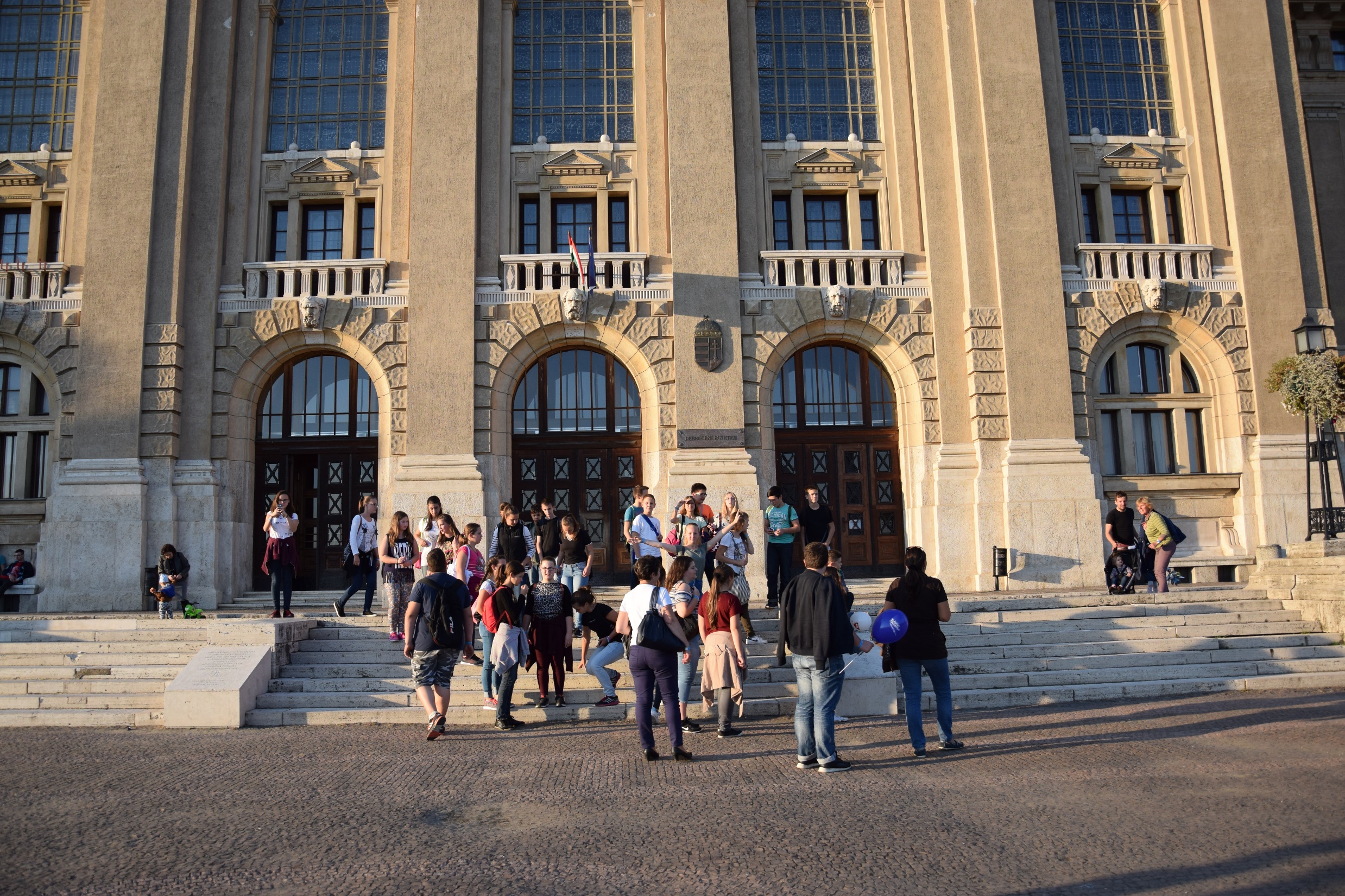 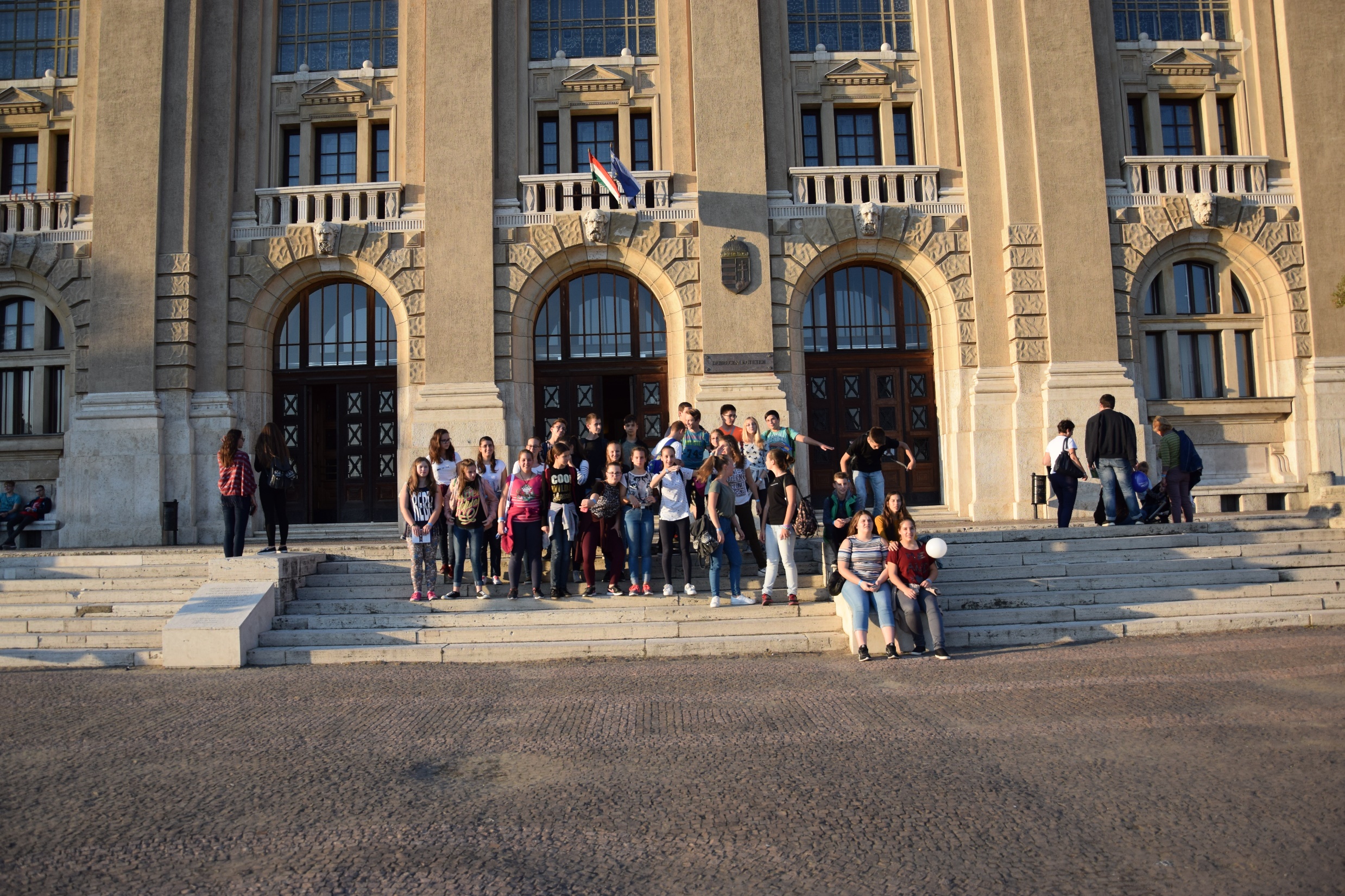 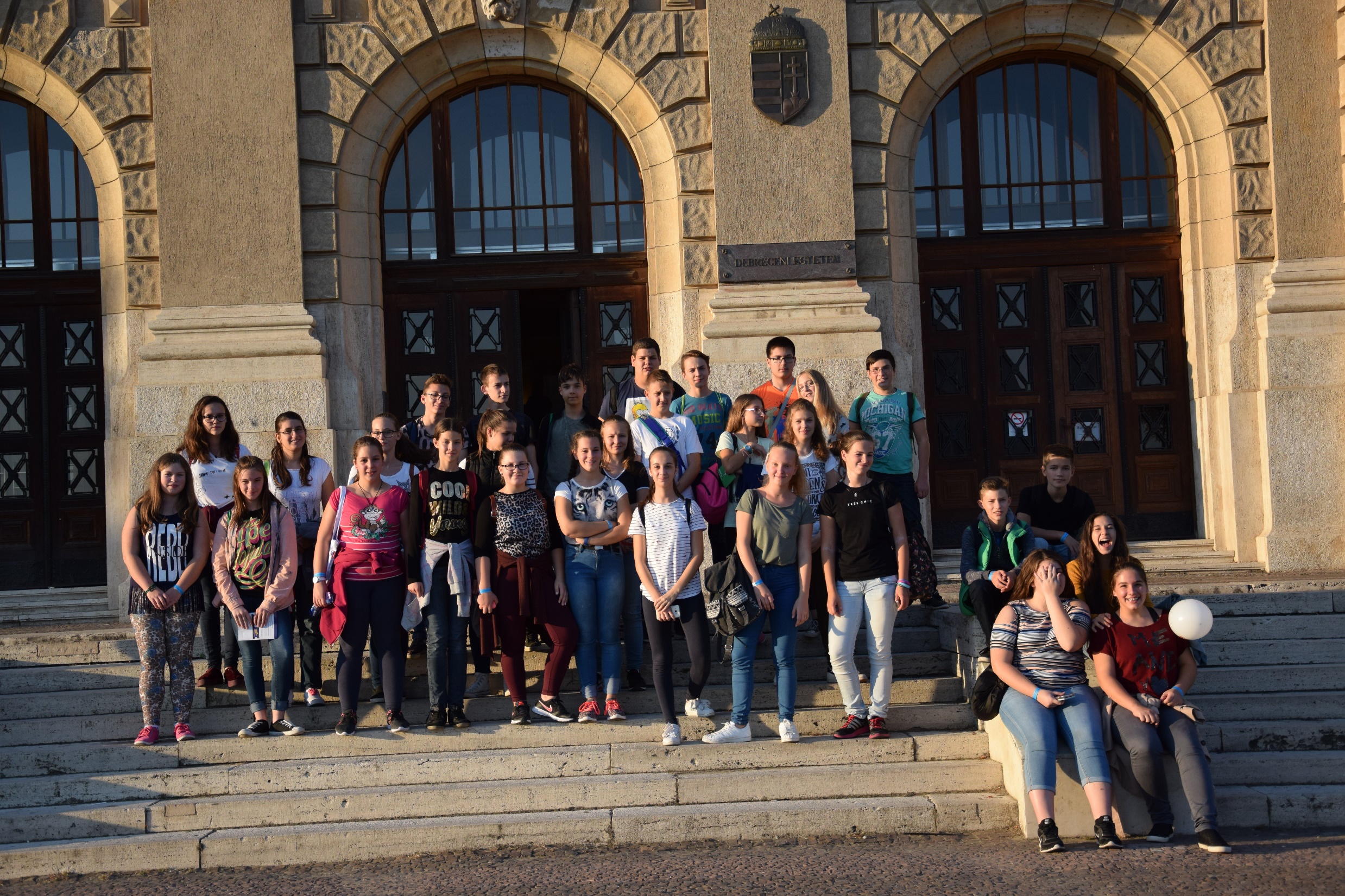 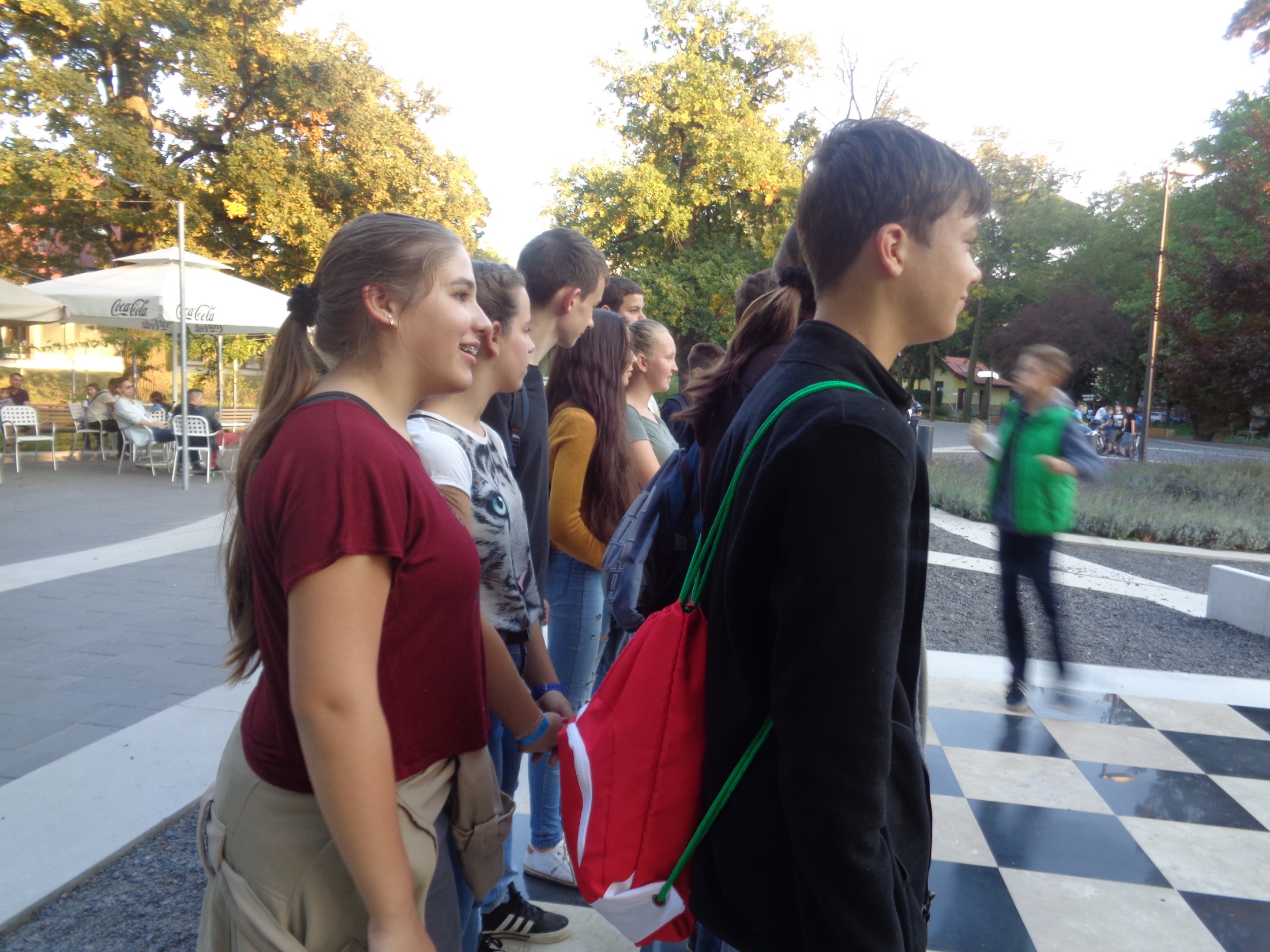 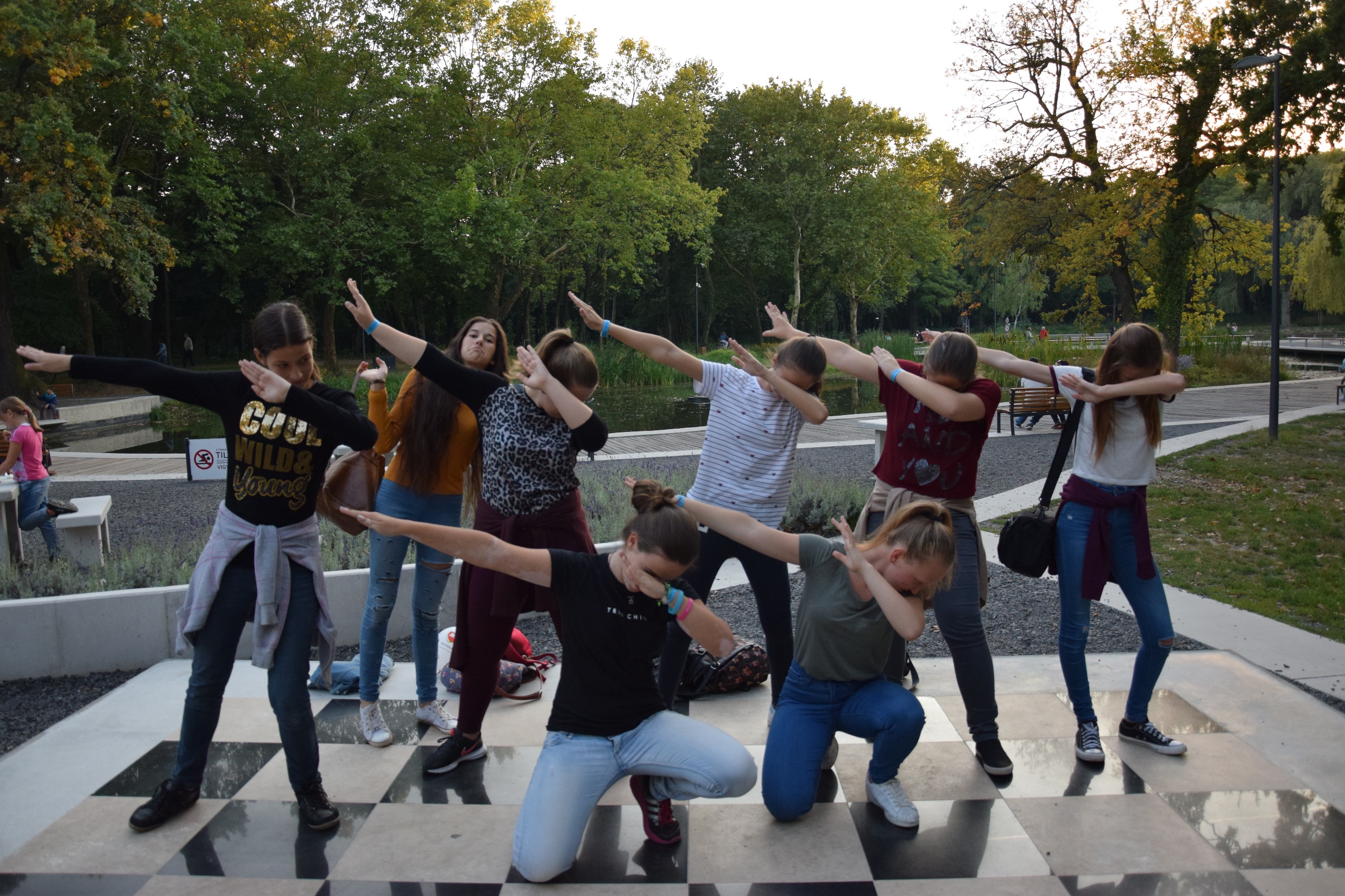 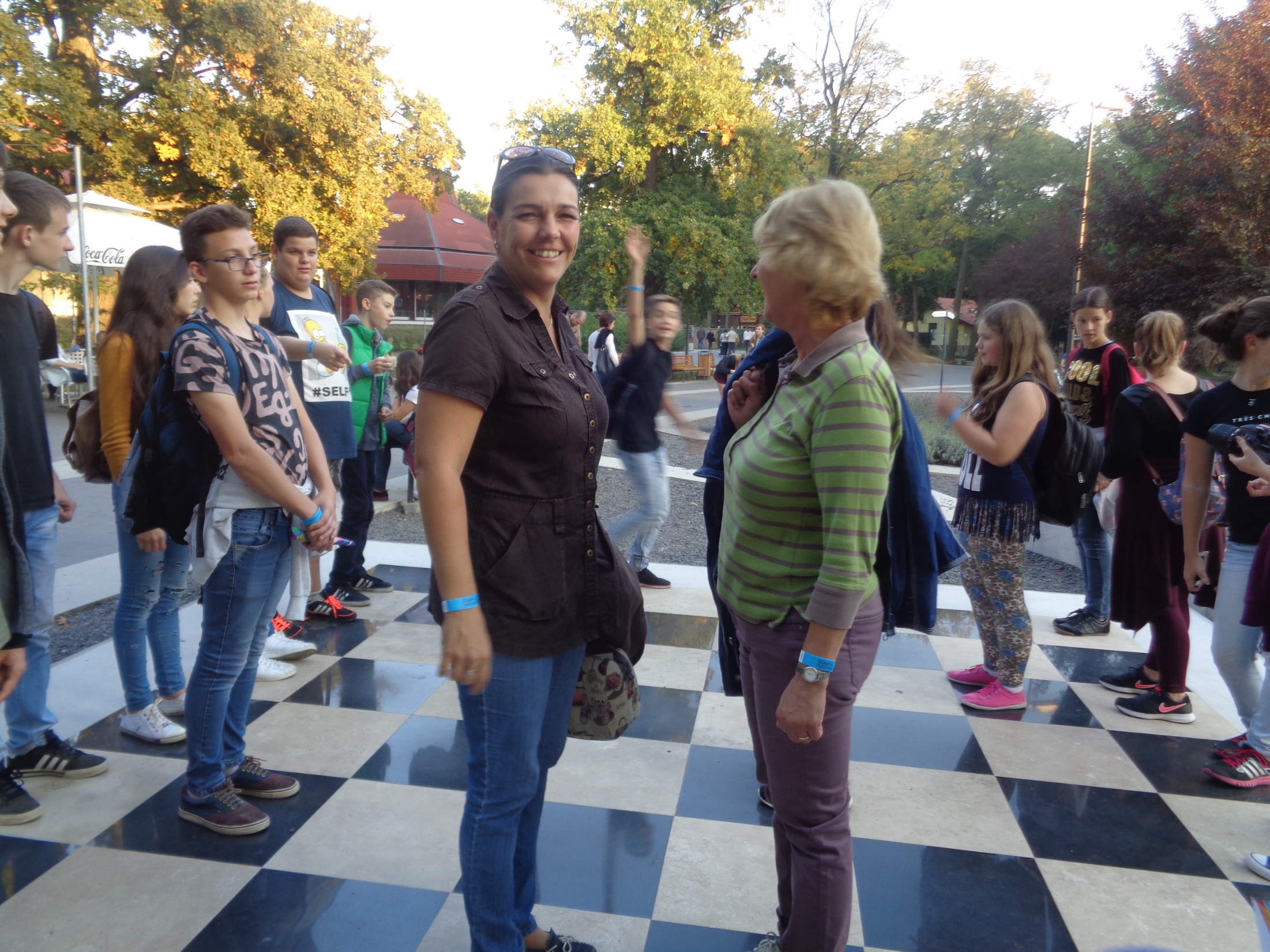 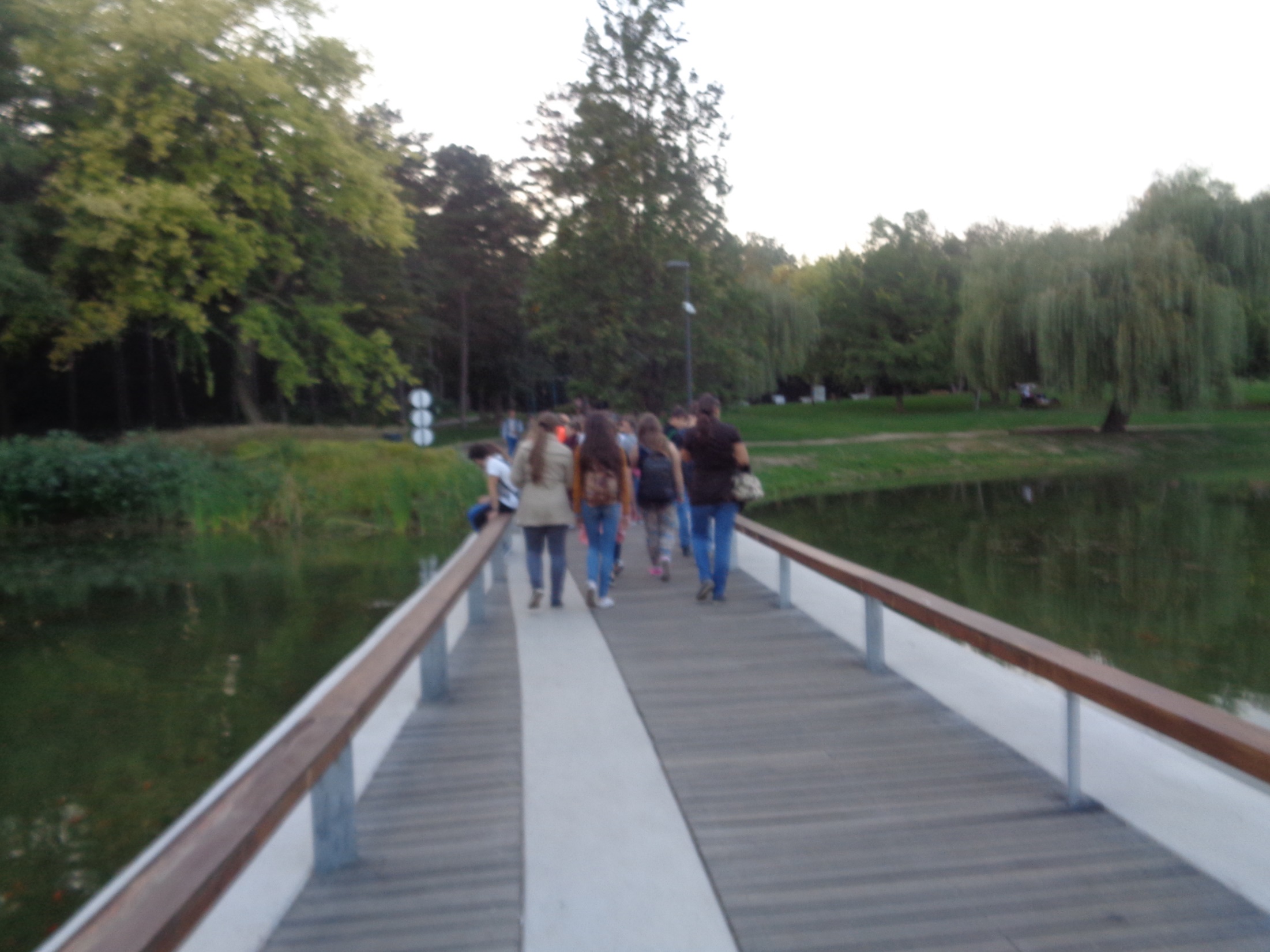 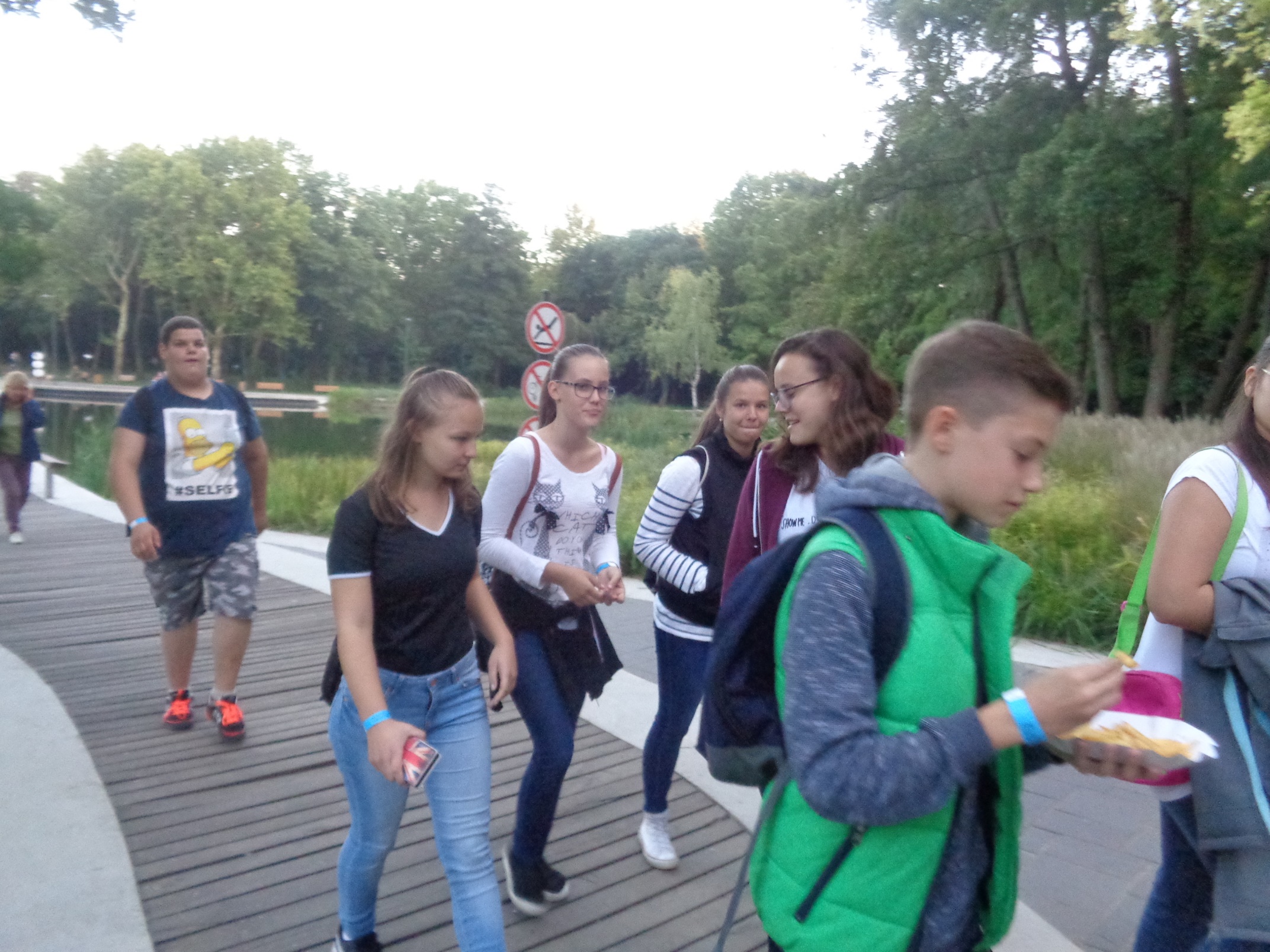 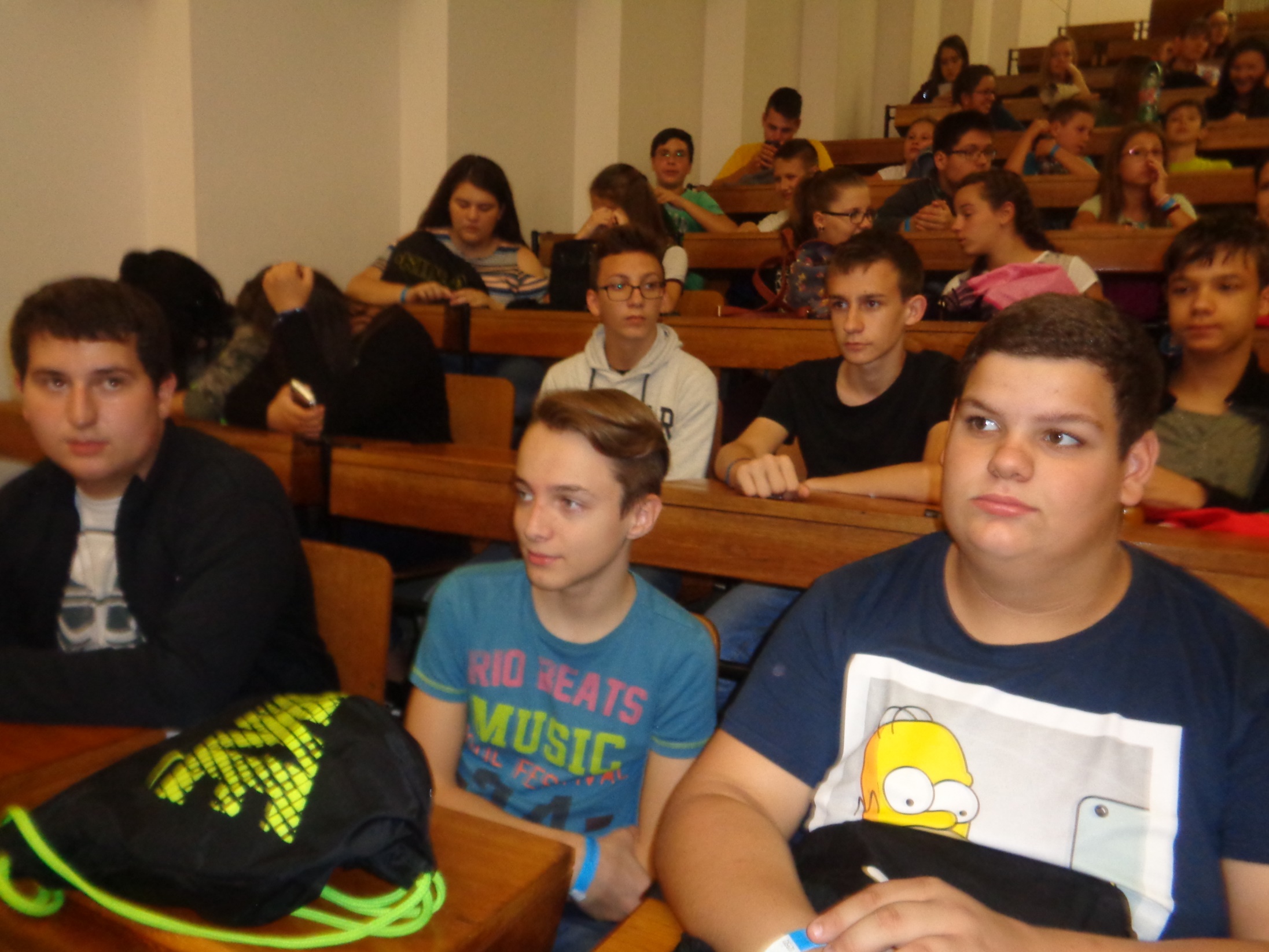 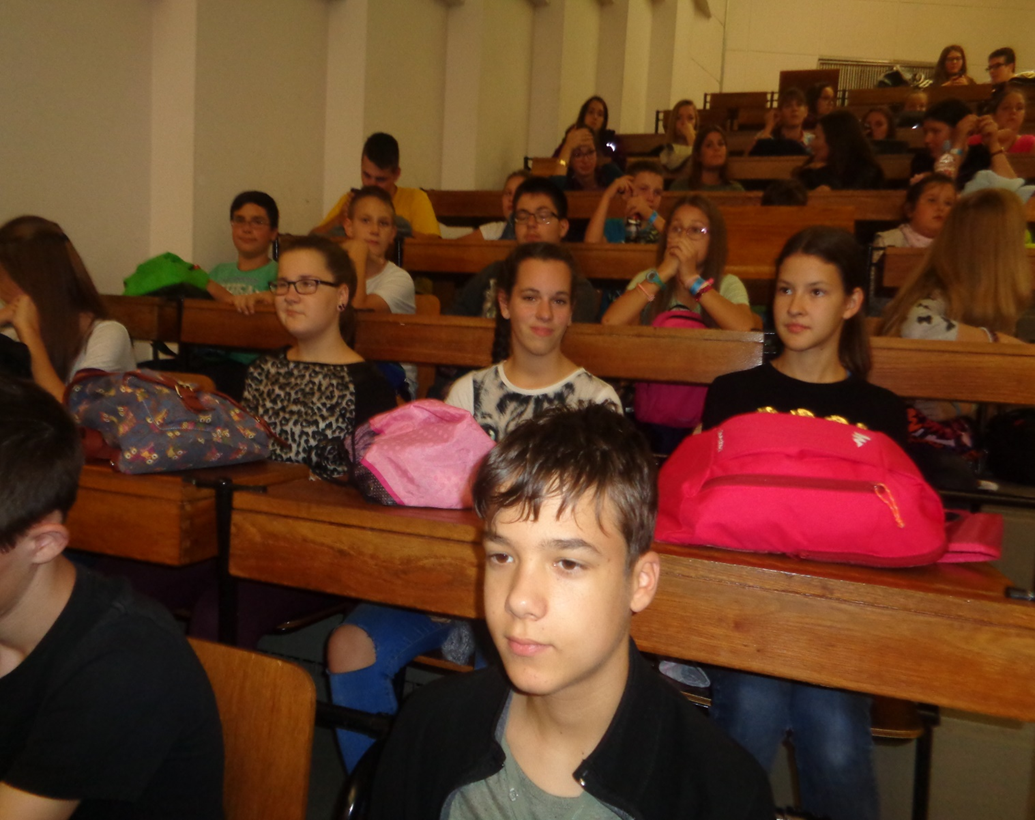 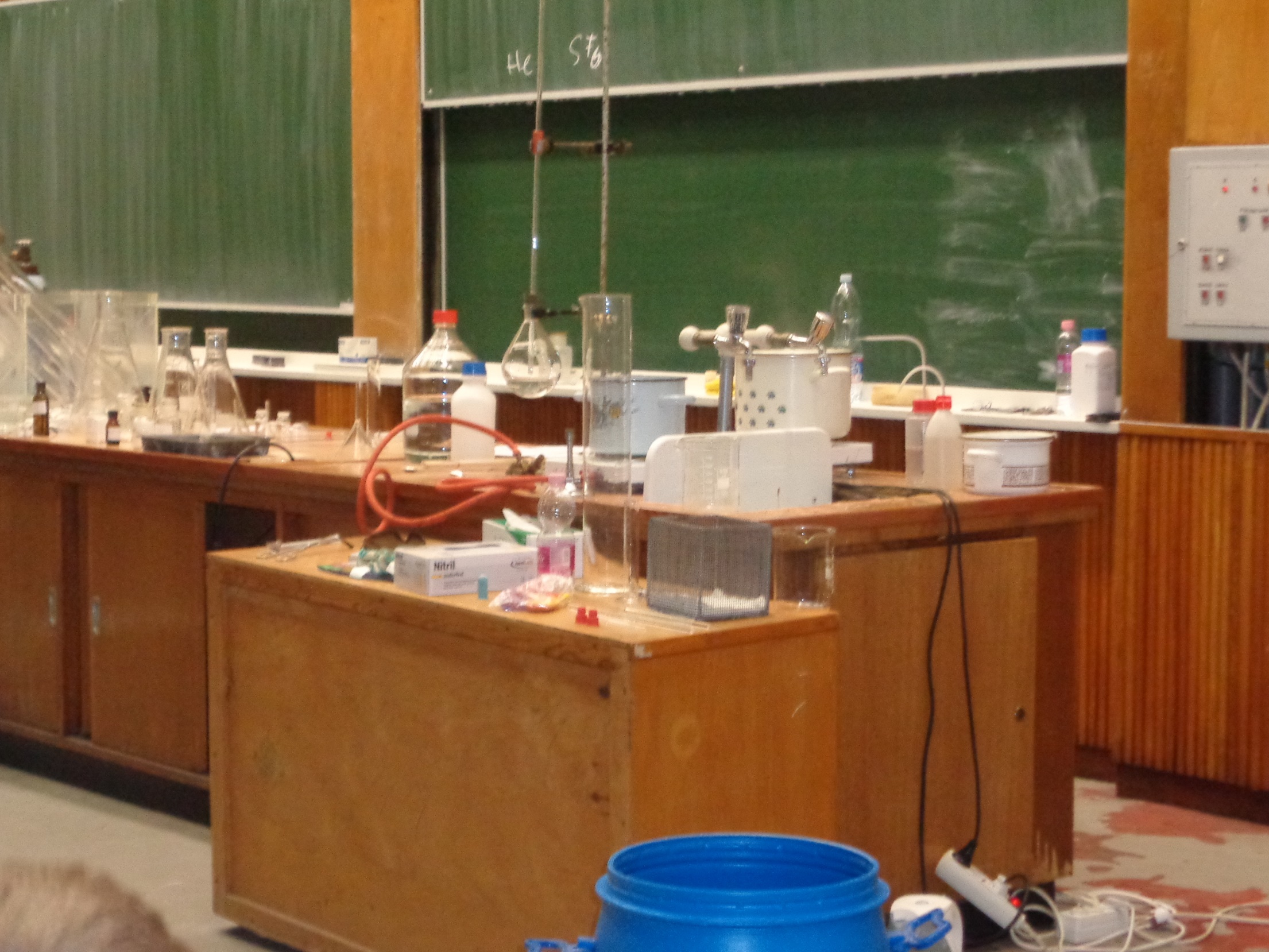 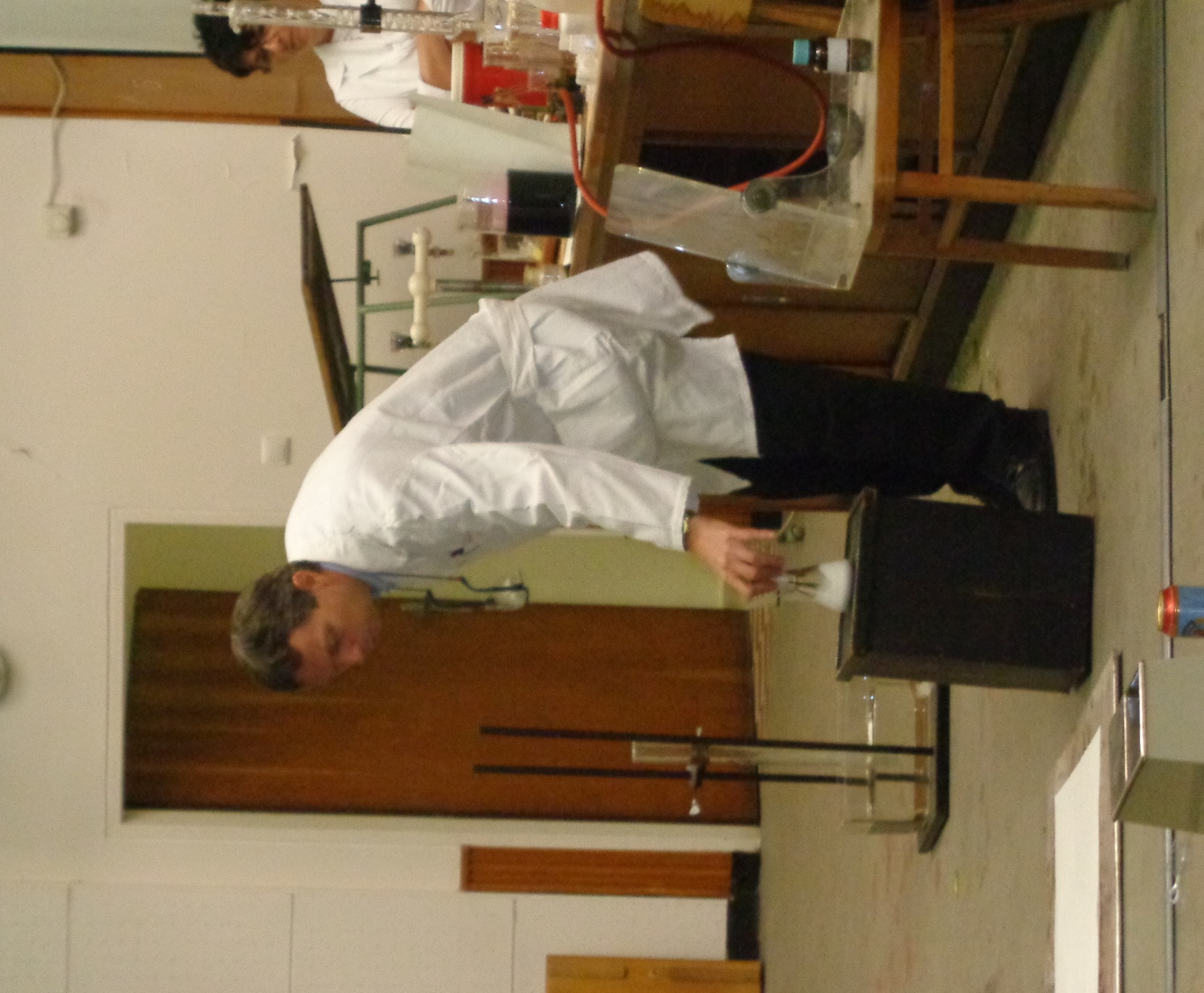 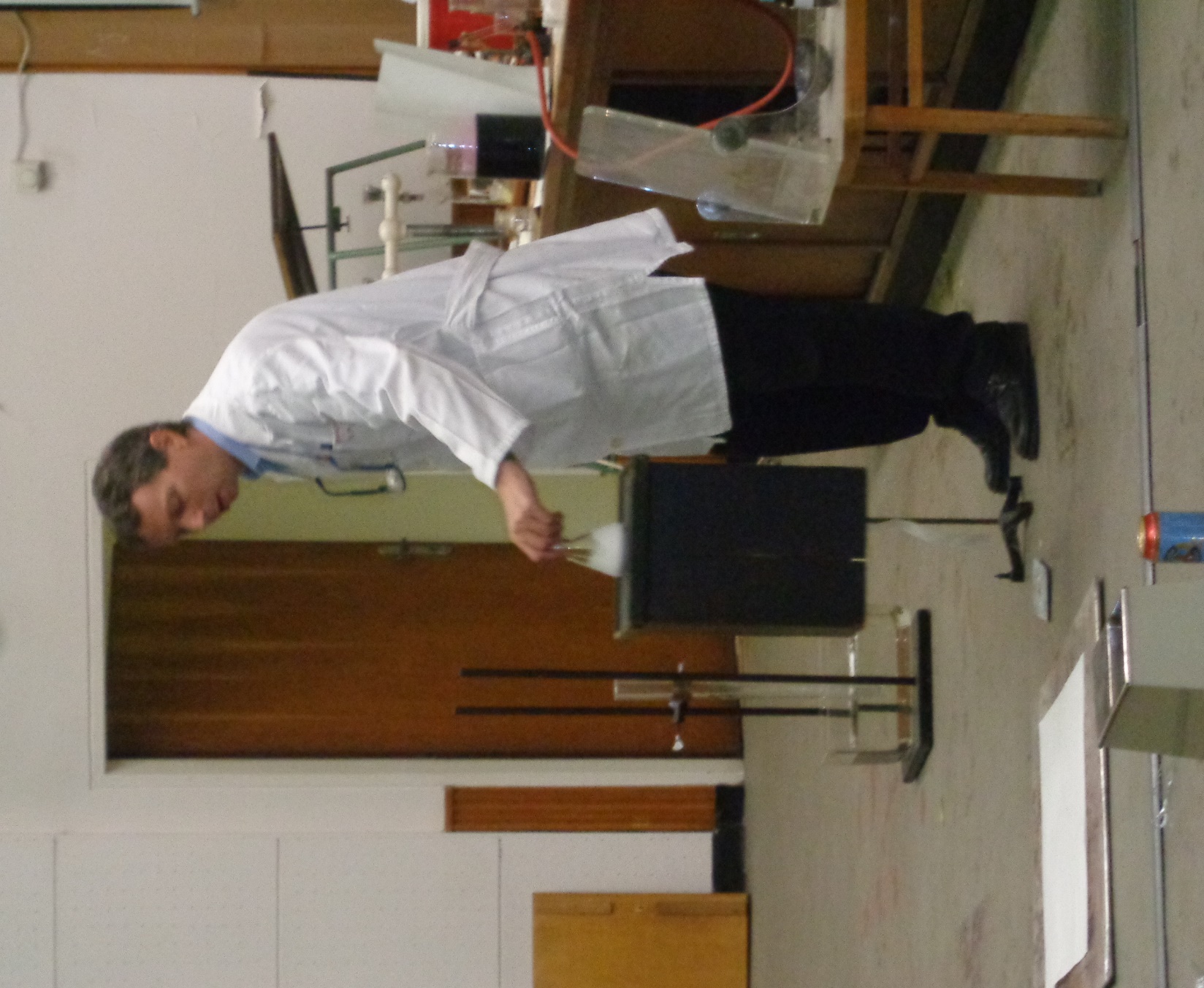 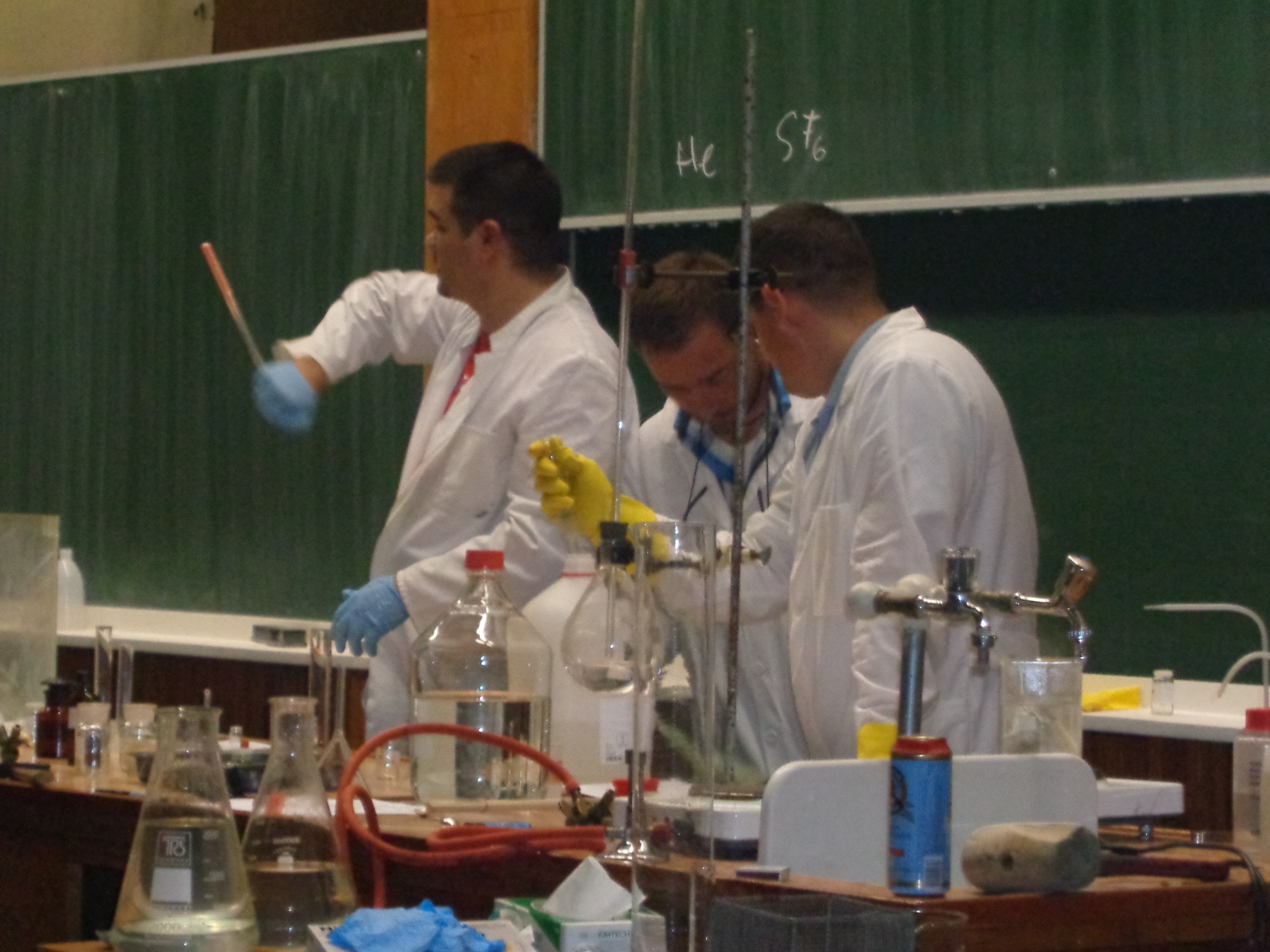 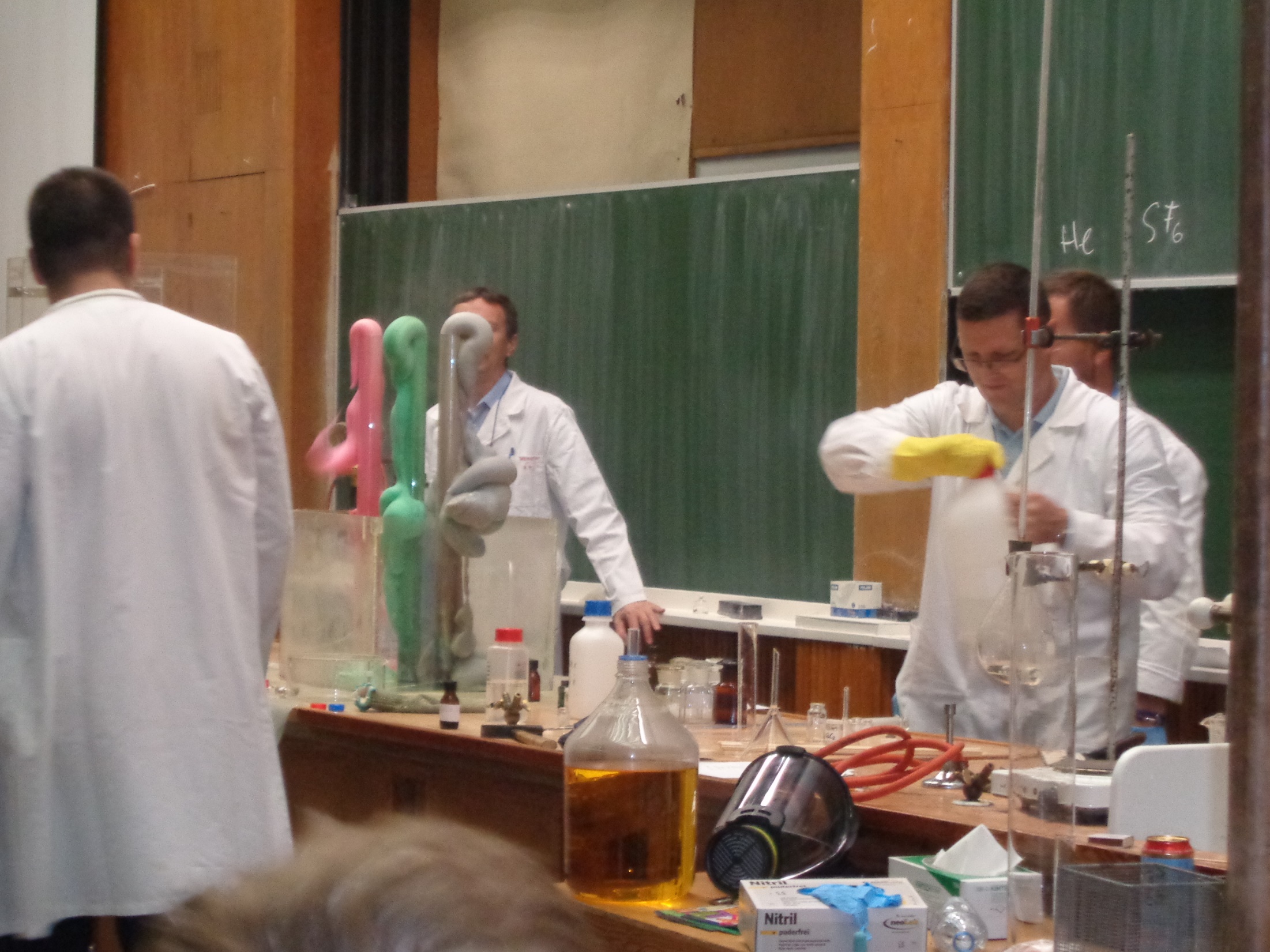 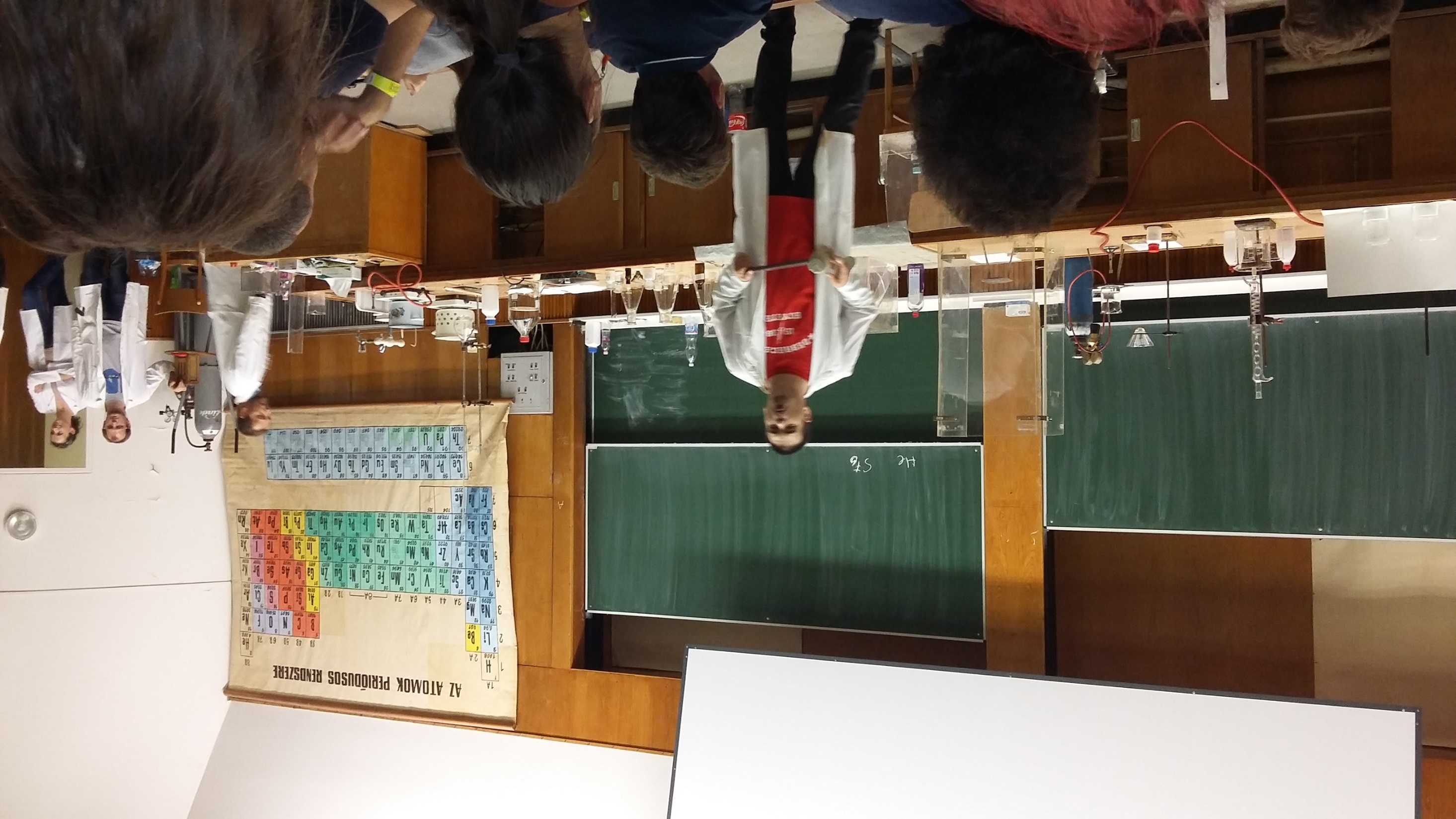 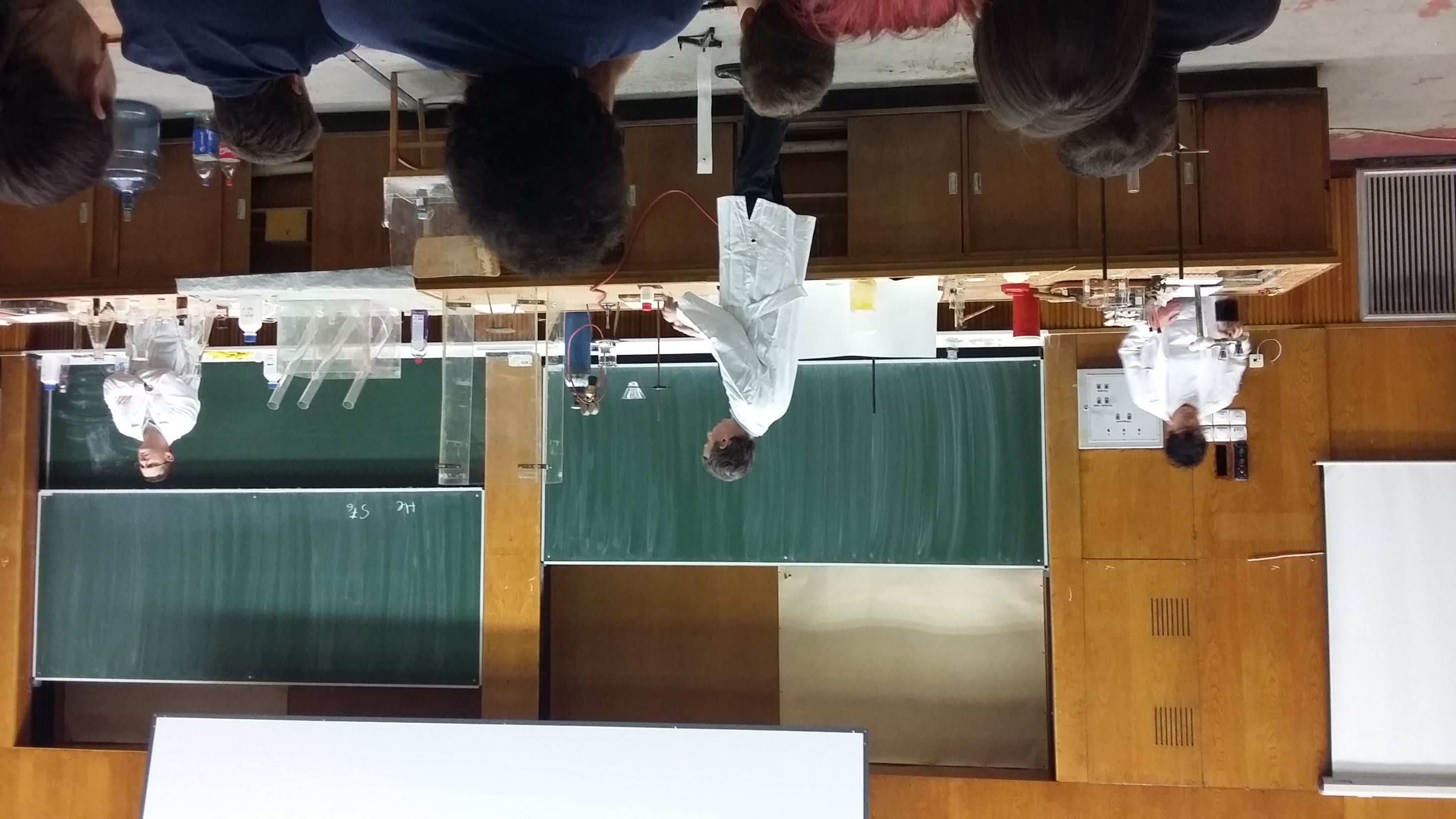 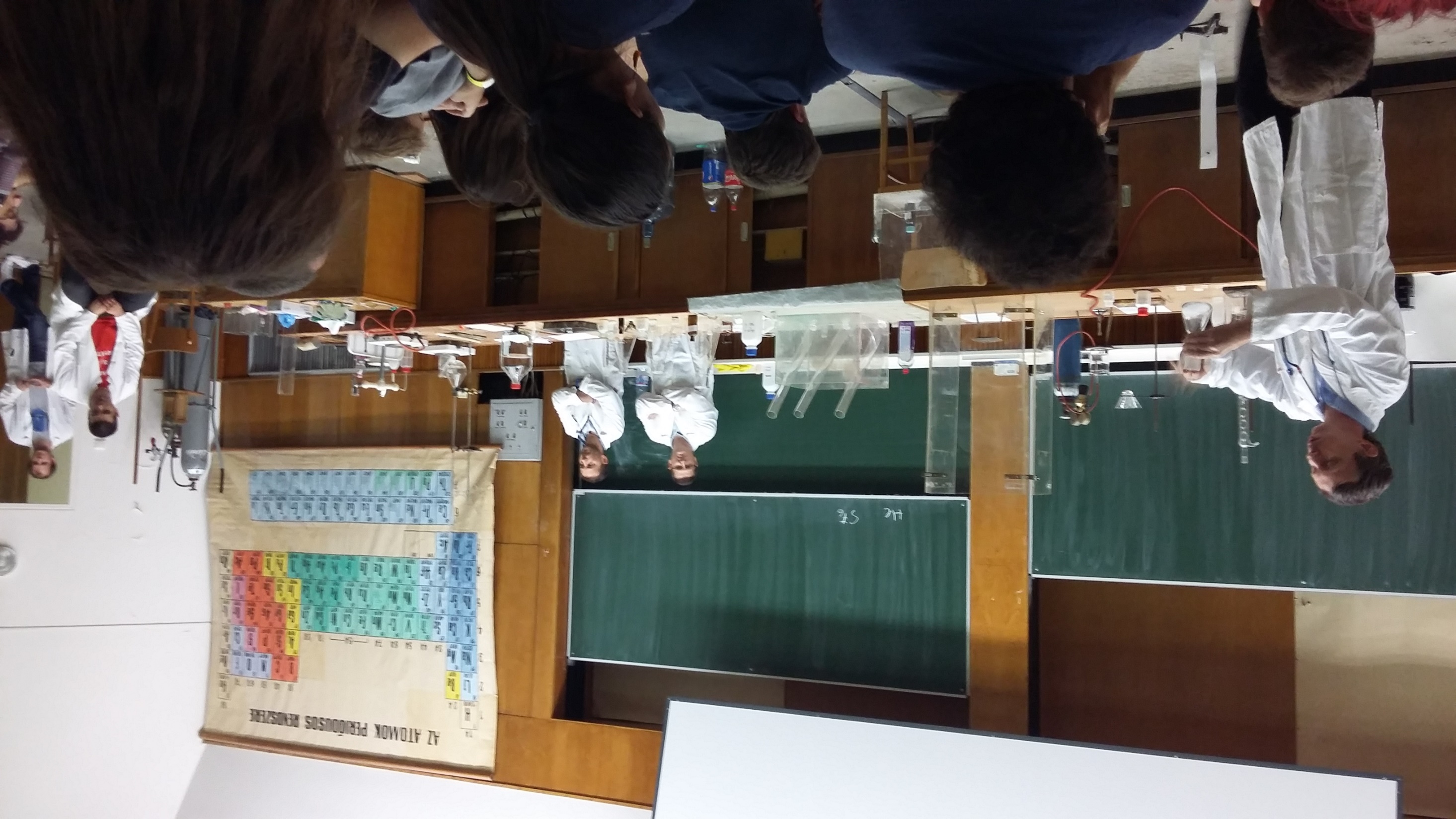 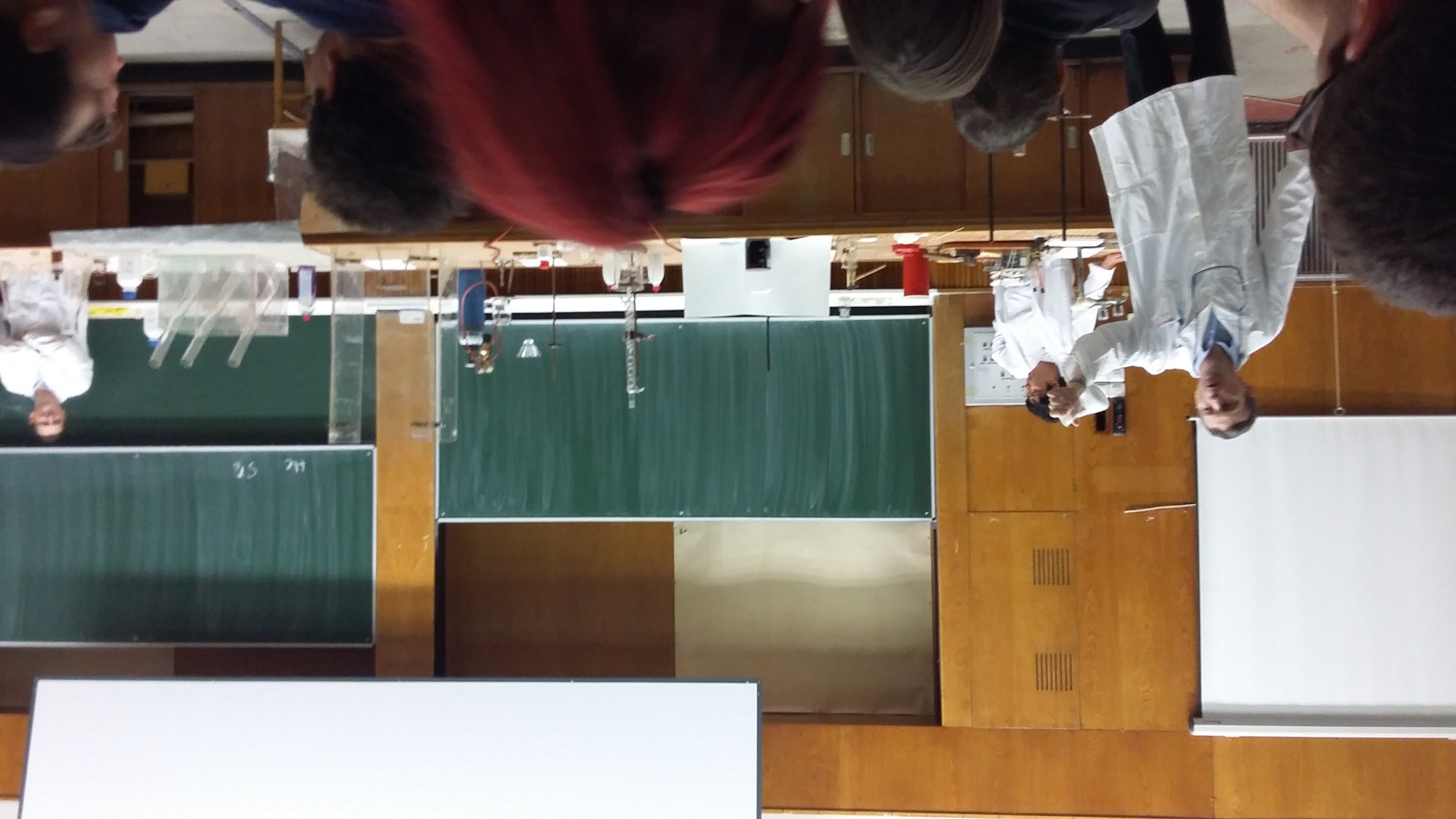 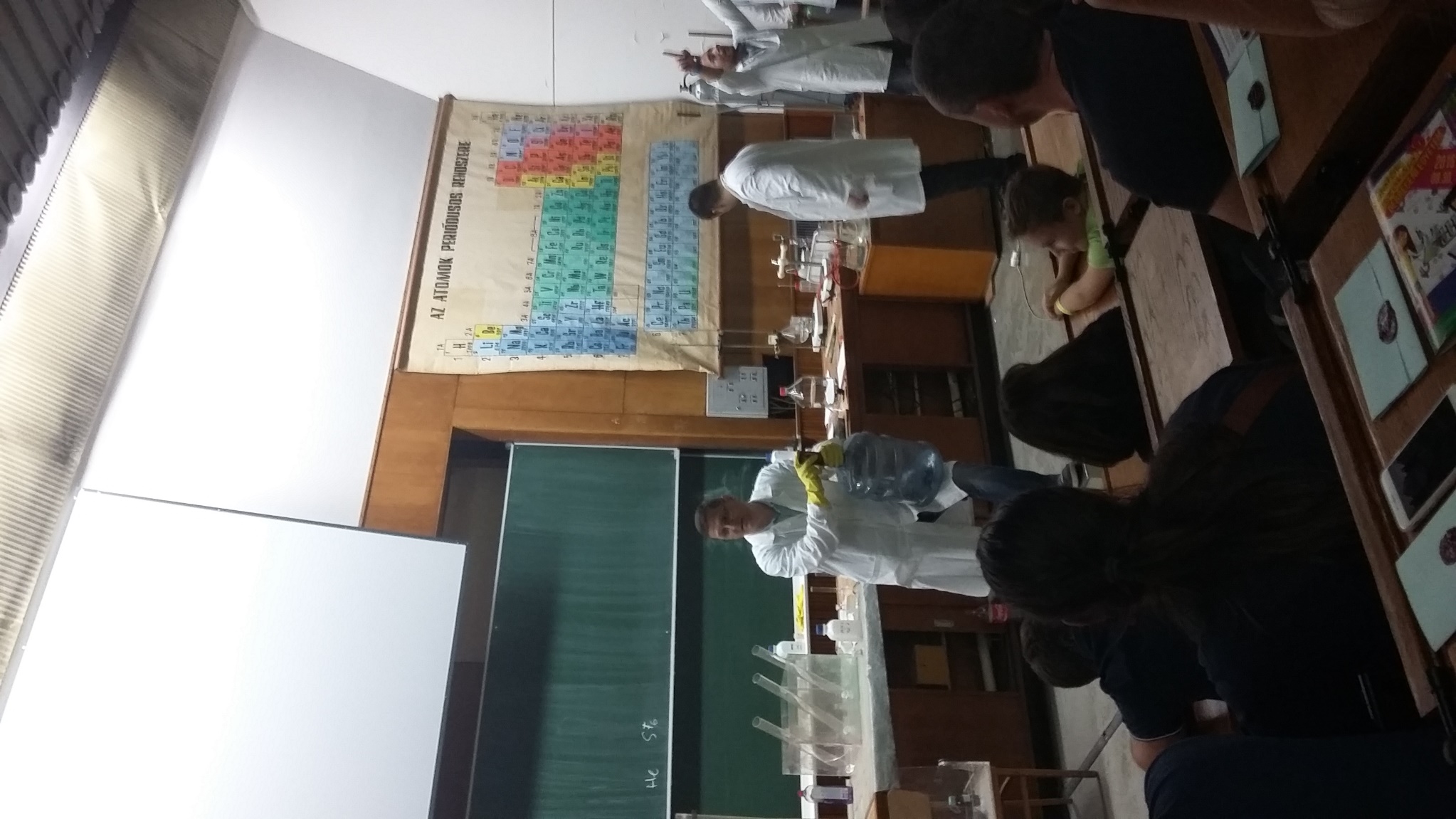 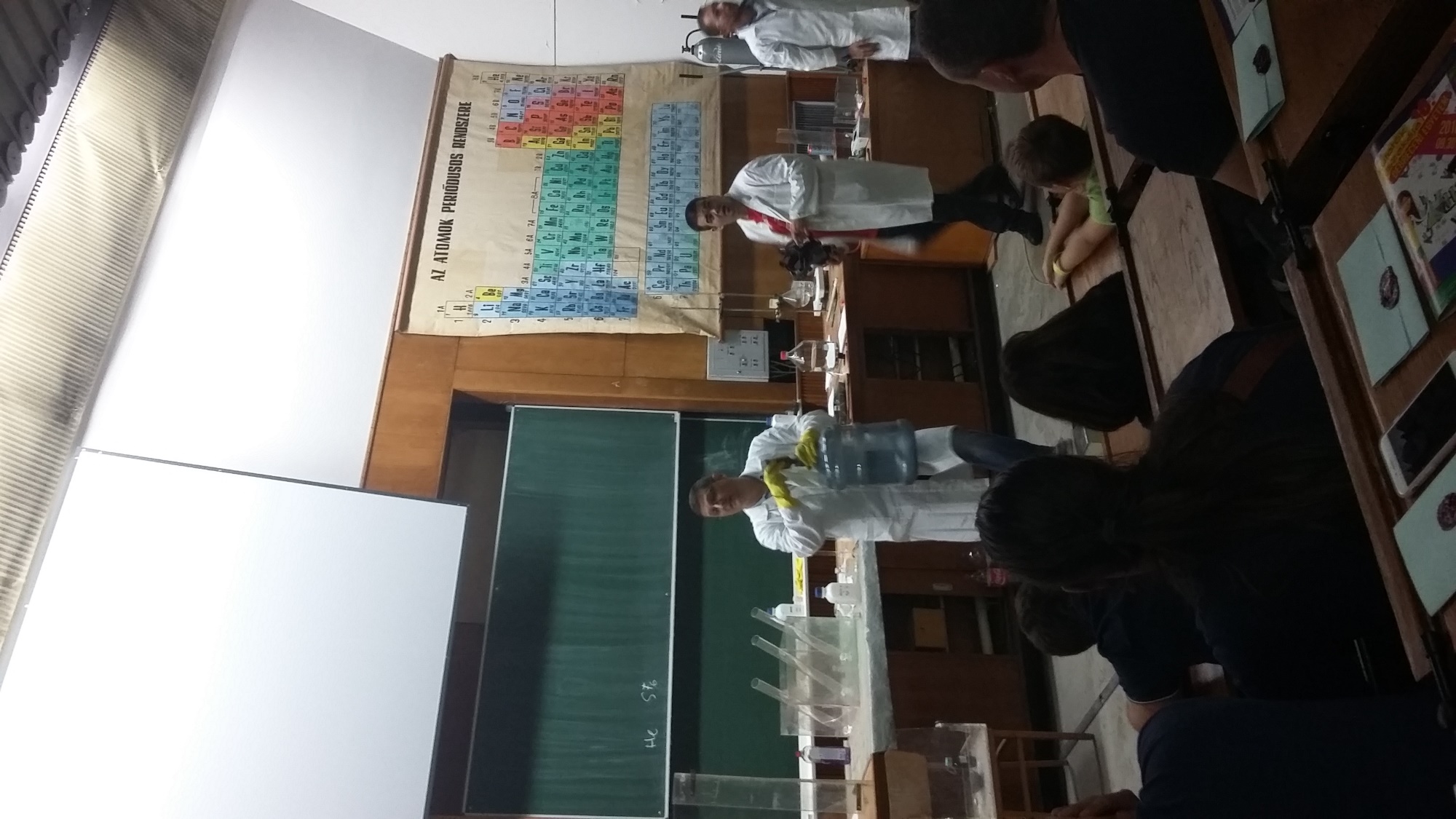 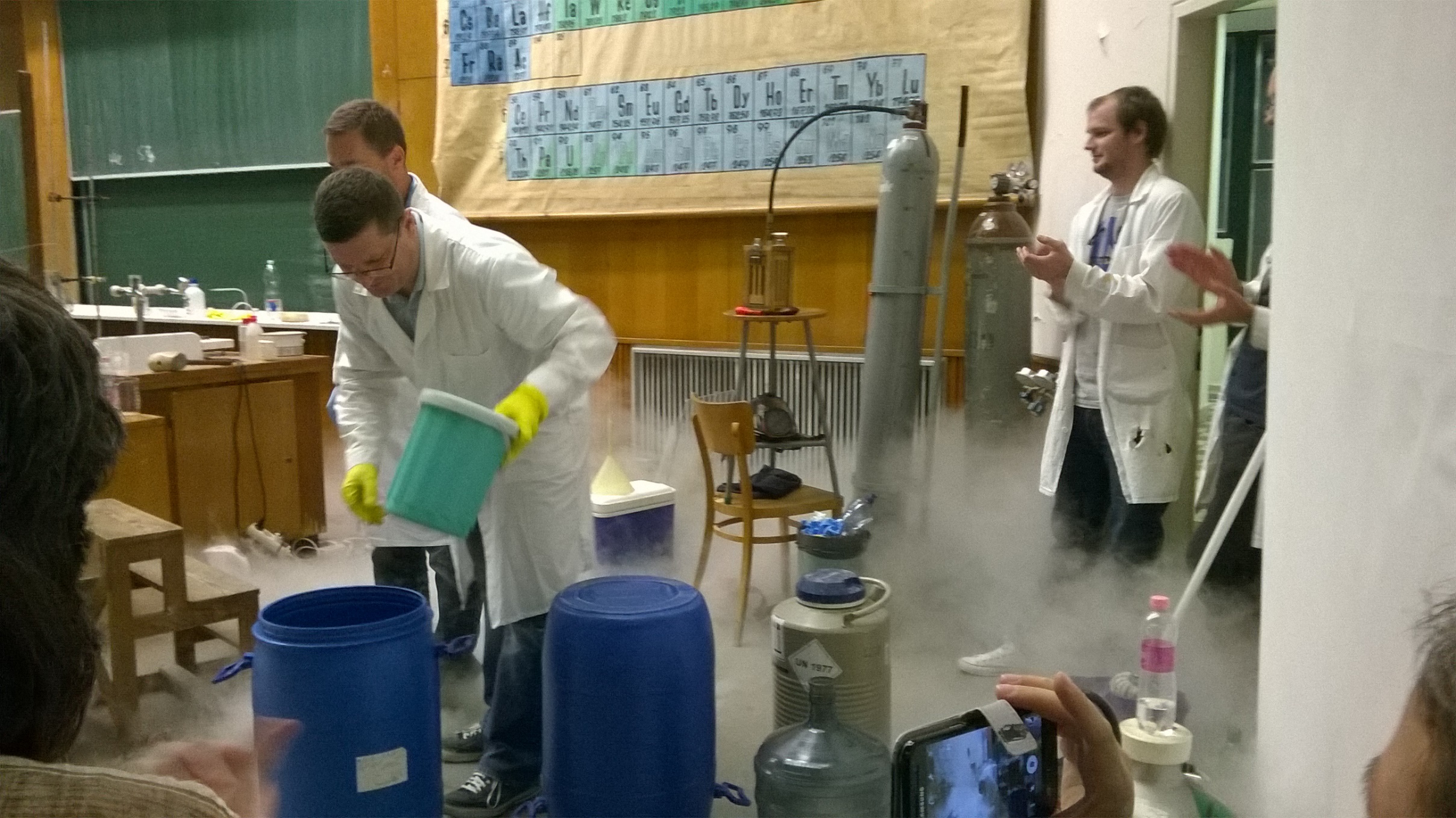 KÖSZÖNJÜK A FIGYELMET!